湖南省社保一体化项目
公共服务子系统-单位网厅
2022年6月
2
1
系统介绍
用户管理
3
经办业务
01
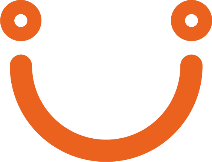 系统介绍
网上服务大厅系统功能菜单
网上服务大厅系统功能菜单
02
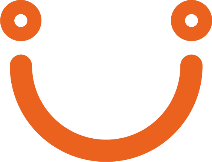 用户管理
单位网厅登录页面
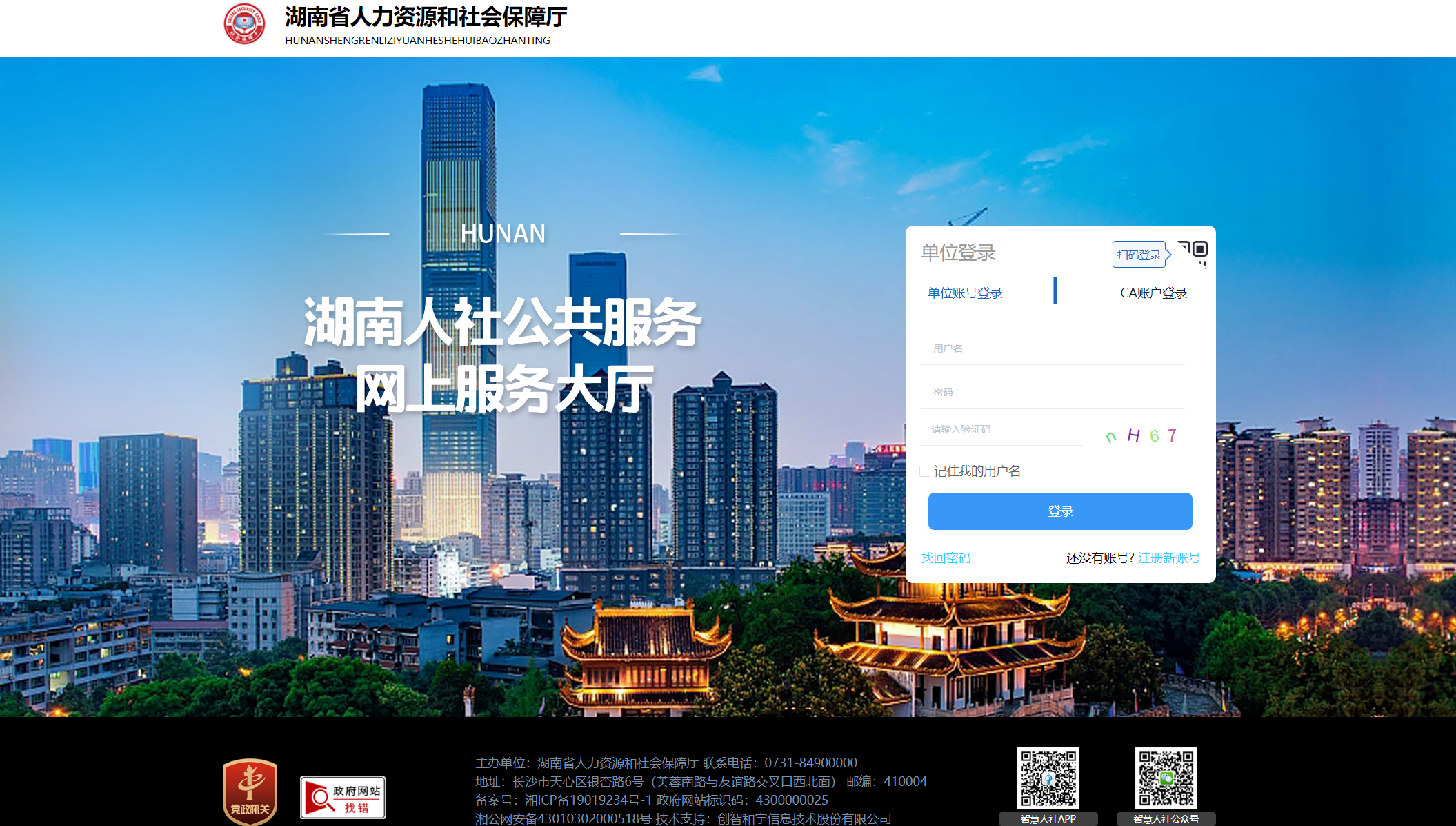 多种登录方式
存量/增量单位
专管员账号注册
扫码关注公众号，接收业务经办的精准推送
单位专管员注册
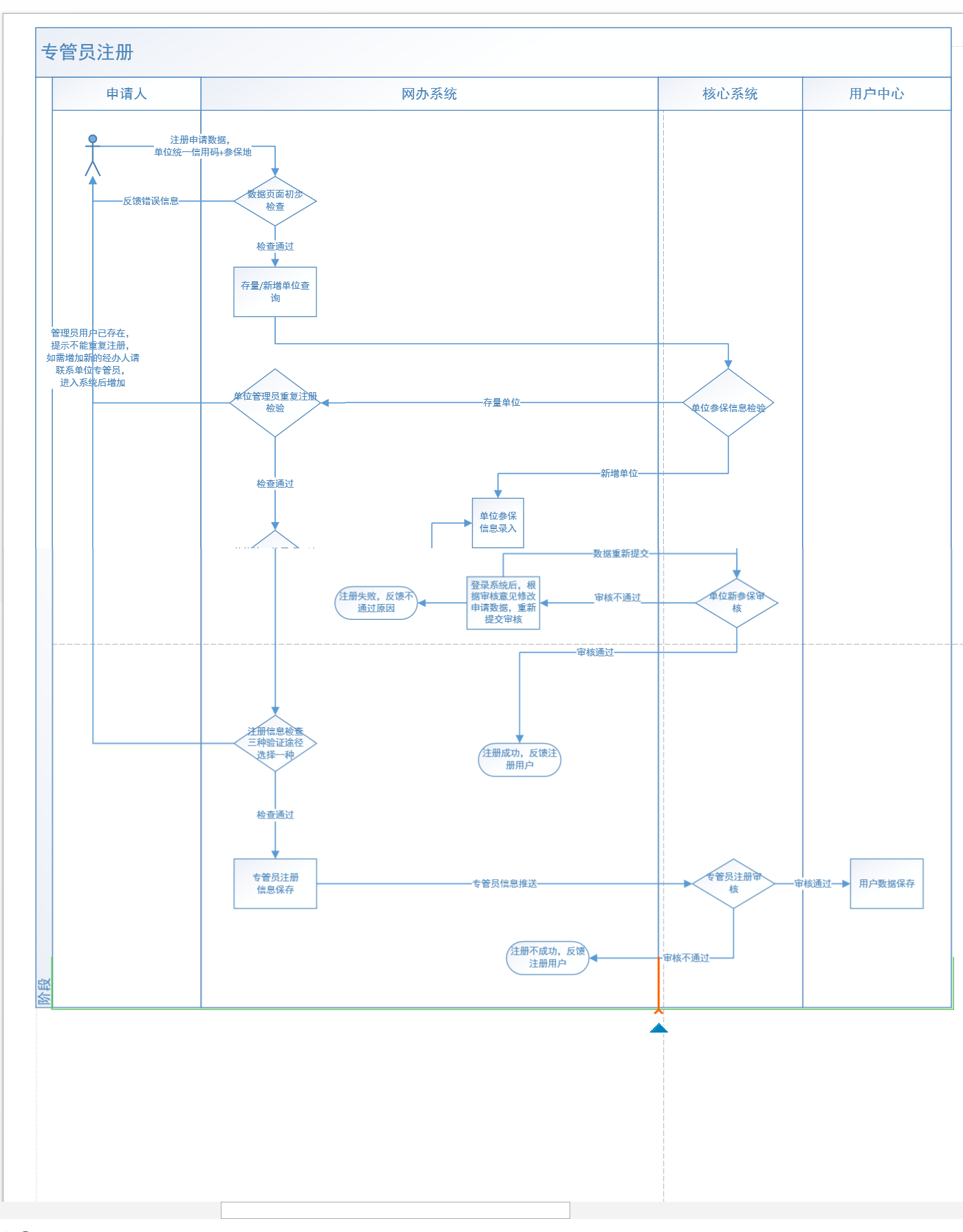 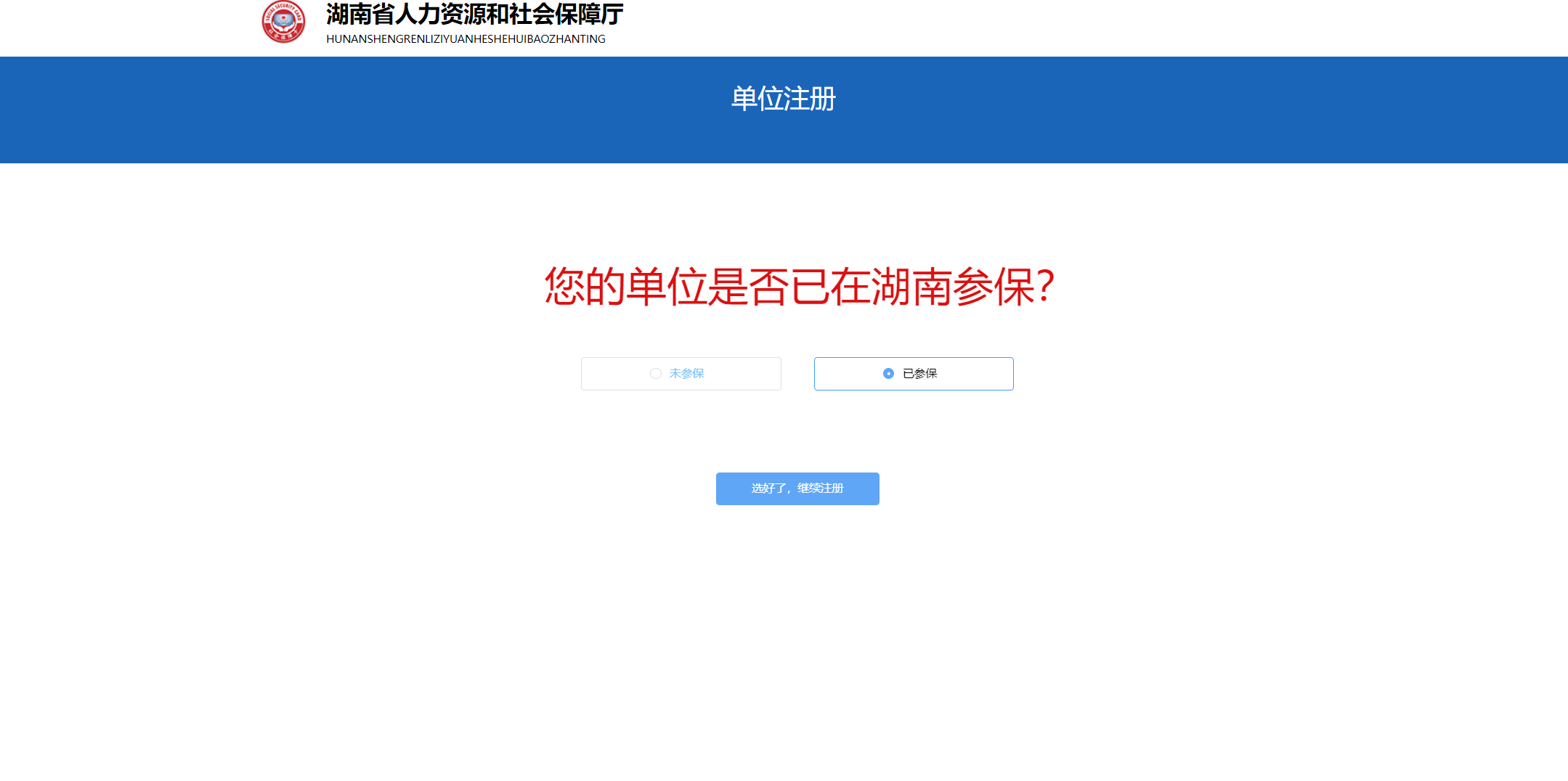 单位专管员注册
已参保单位---单位专管员注册
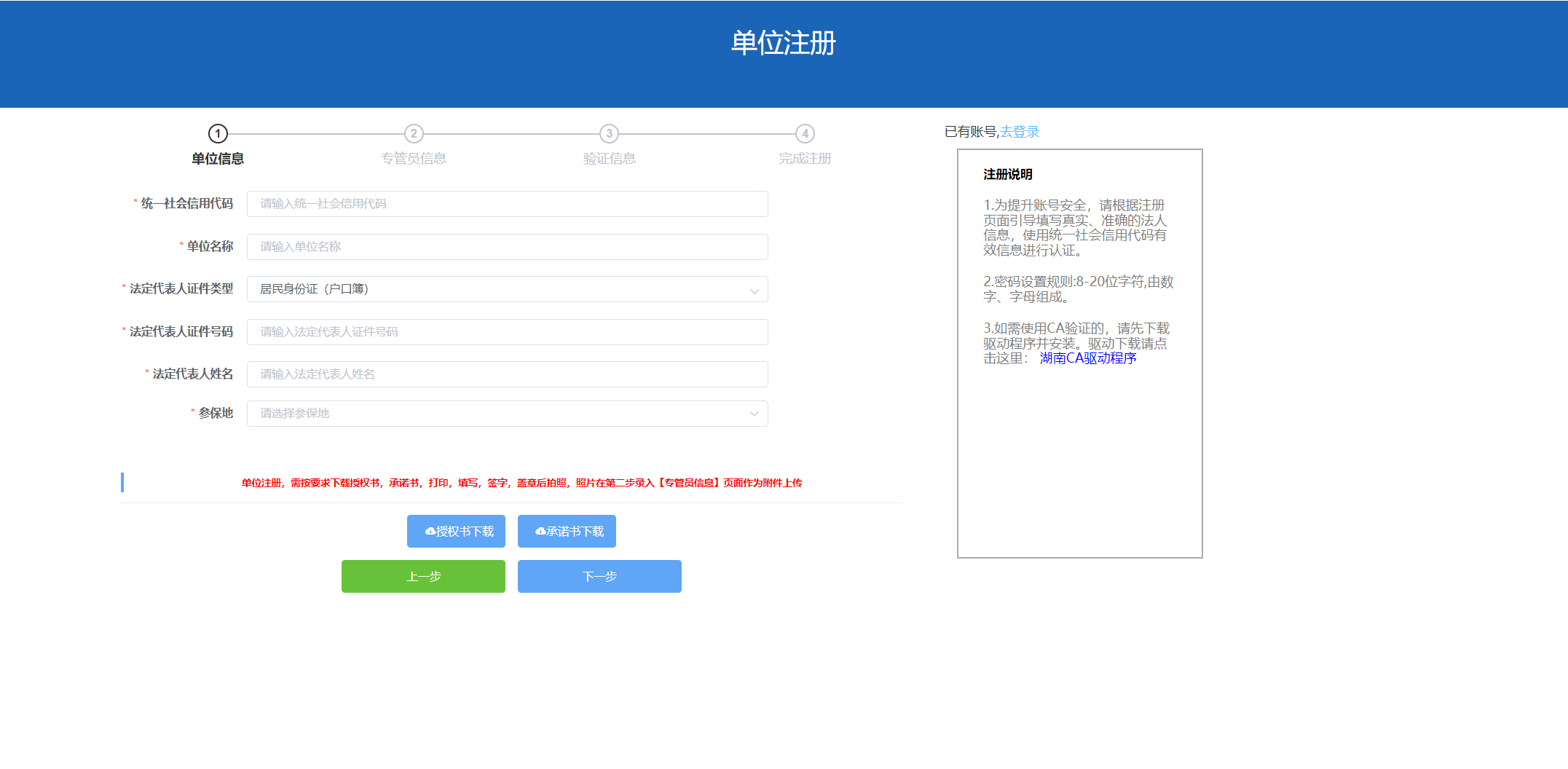 已参保单位---单位专管员注册
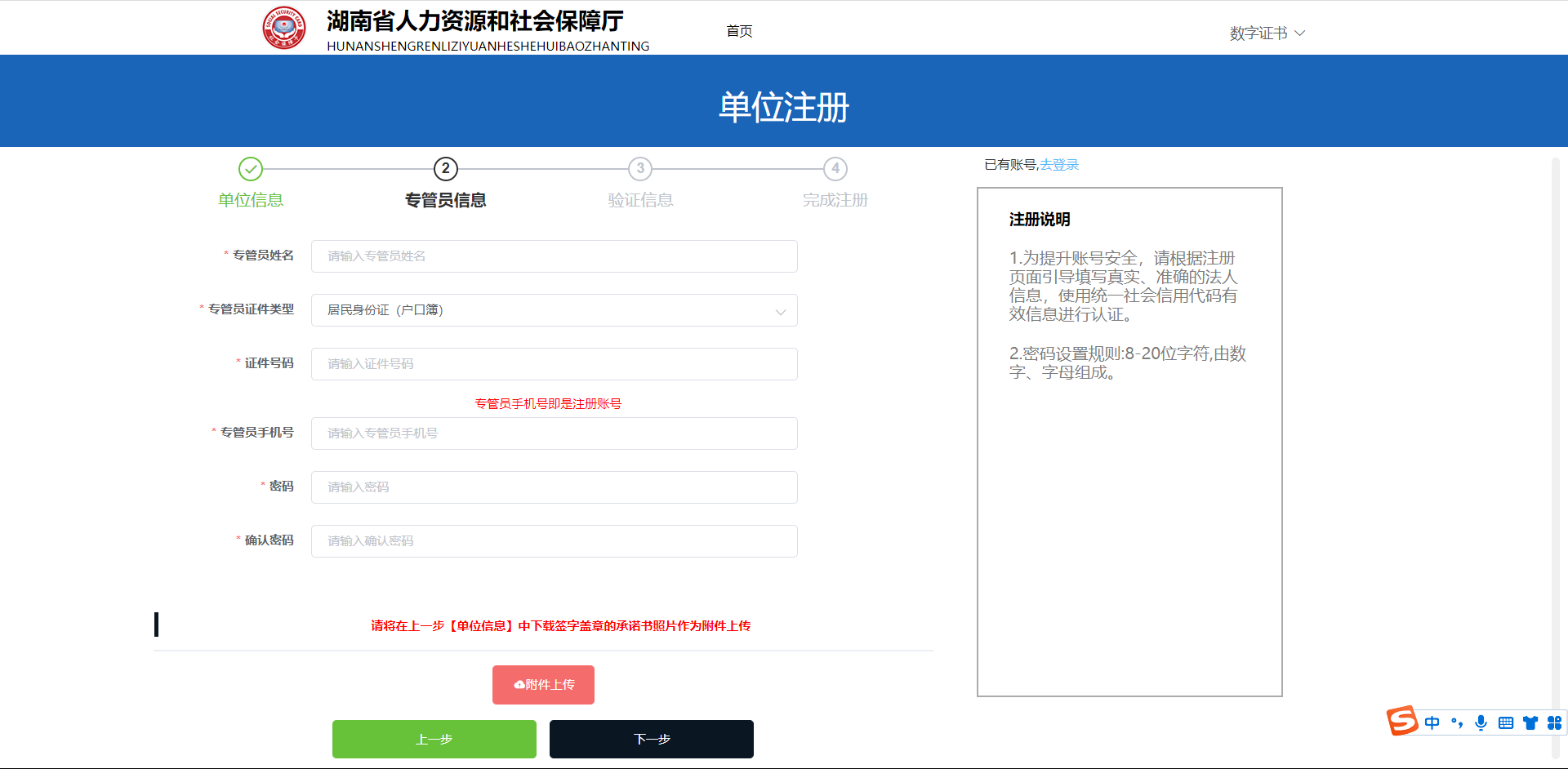 已参保单位---单位专管员注册
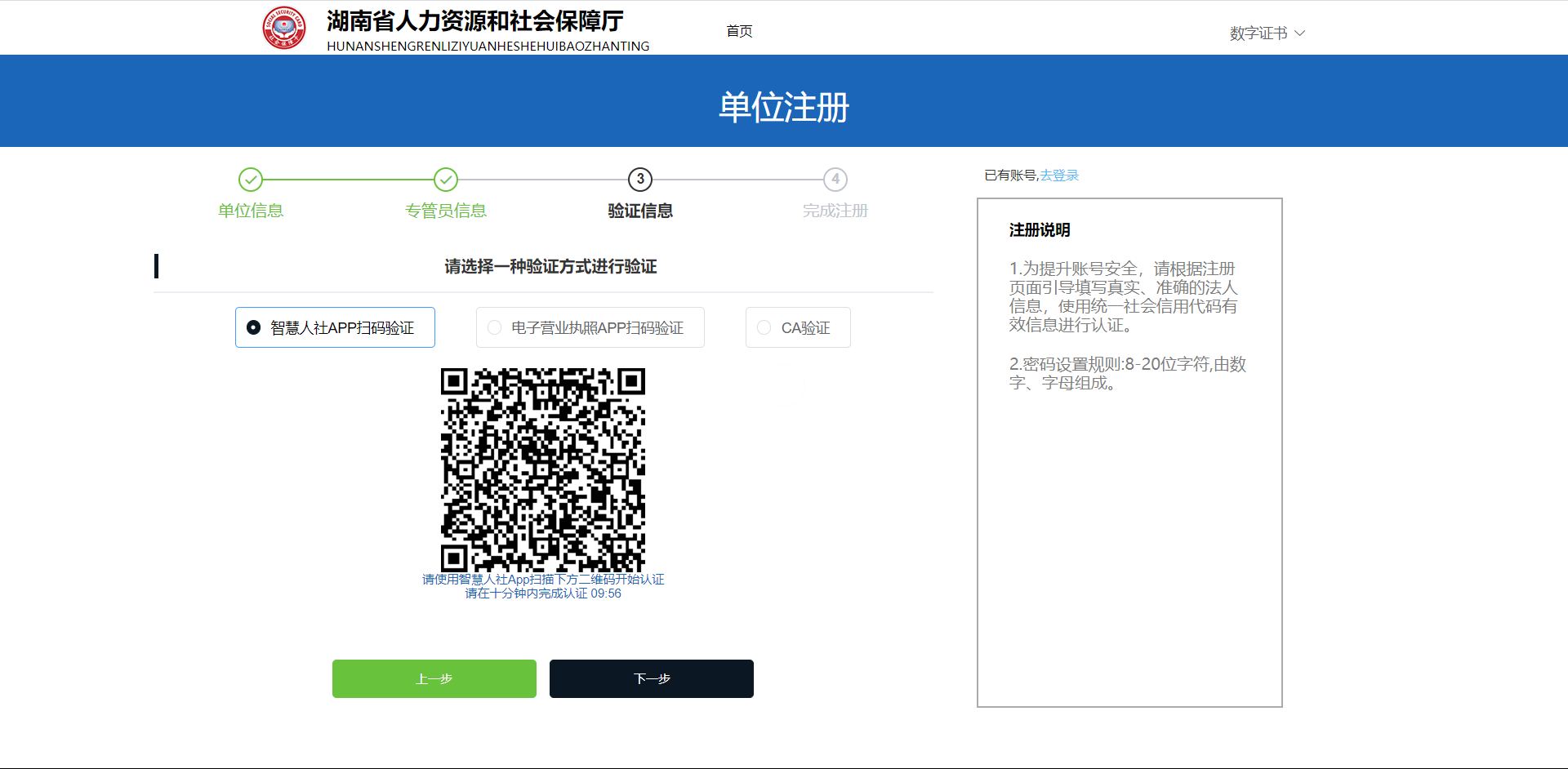 已参保单位---单位专管员注册
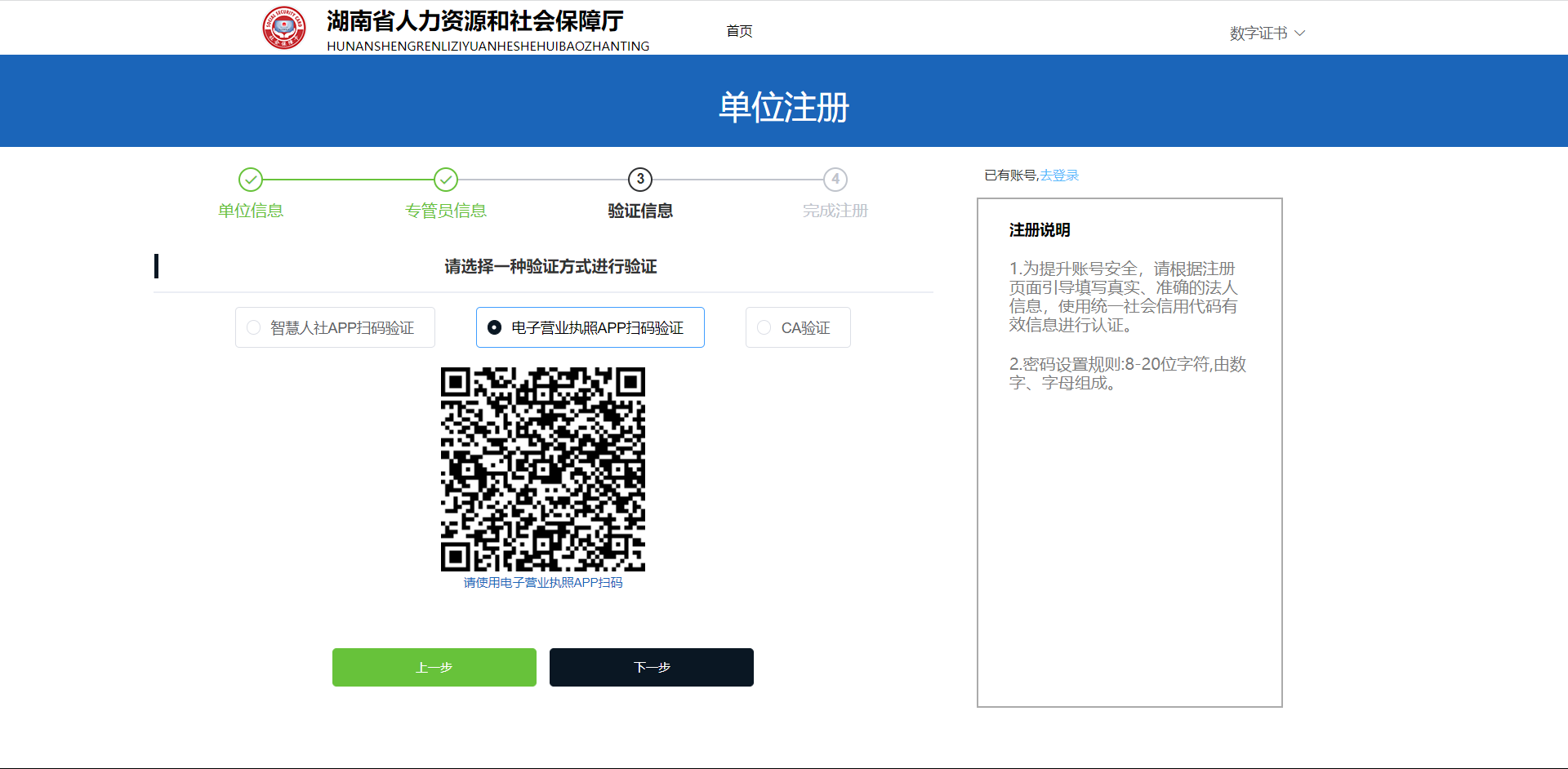 已参保单位---单位专管员注册
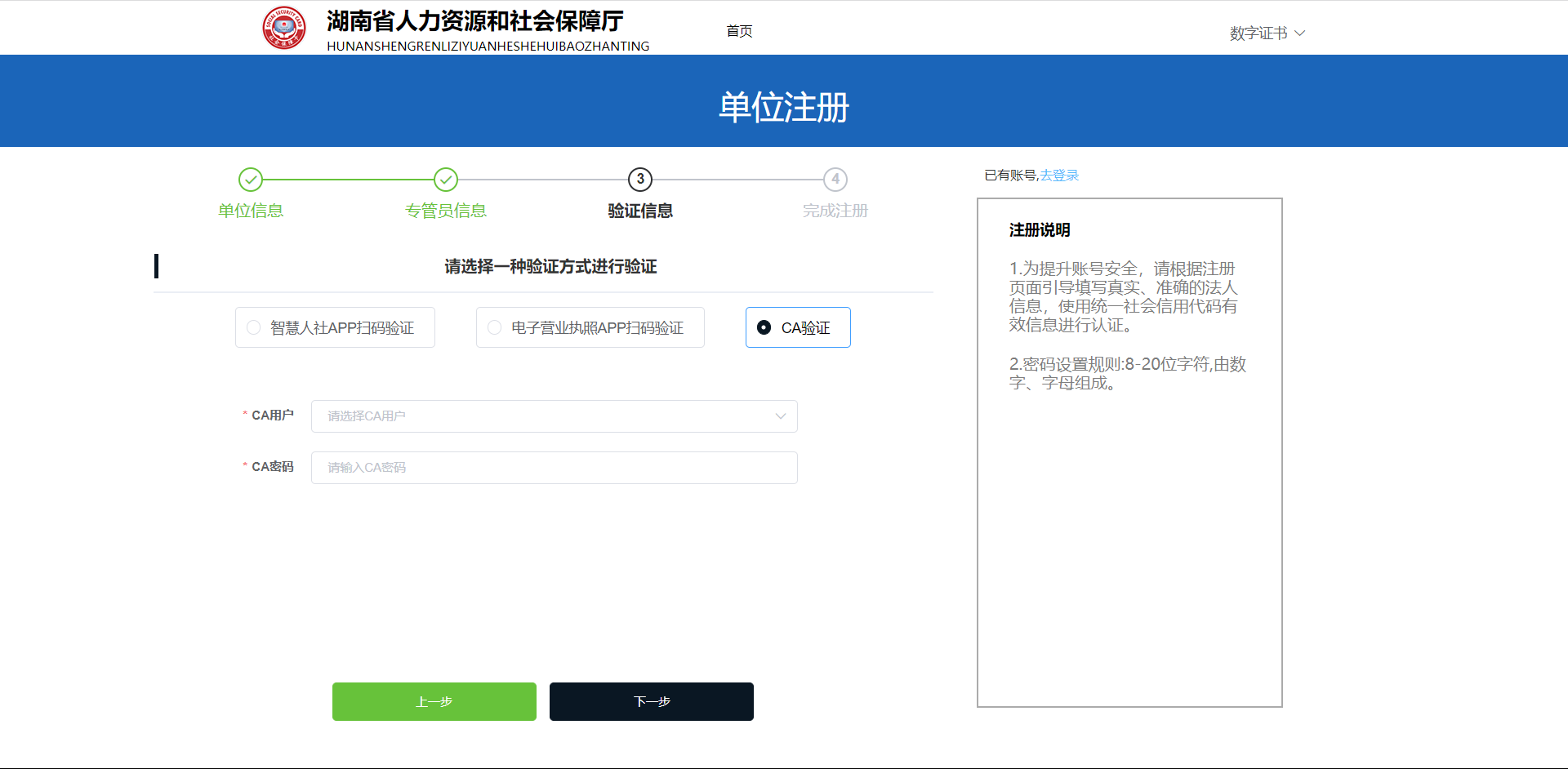 已参保单位---单位专管员注册
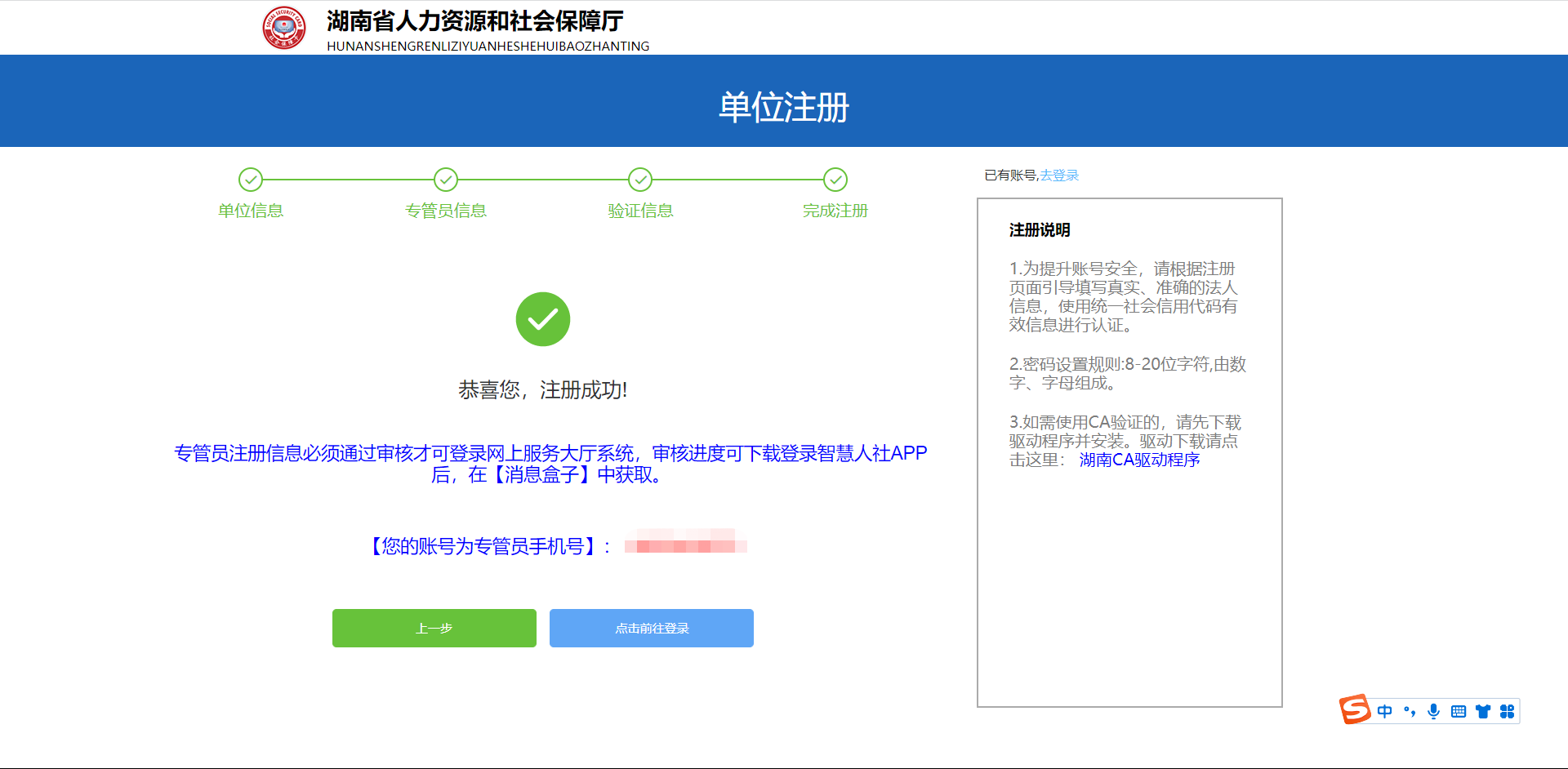 未参保单位---单位专管员注册
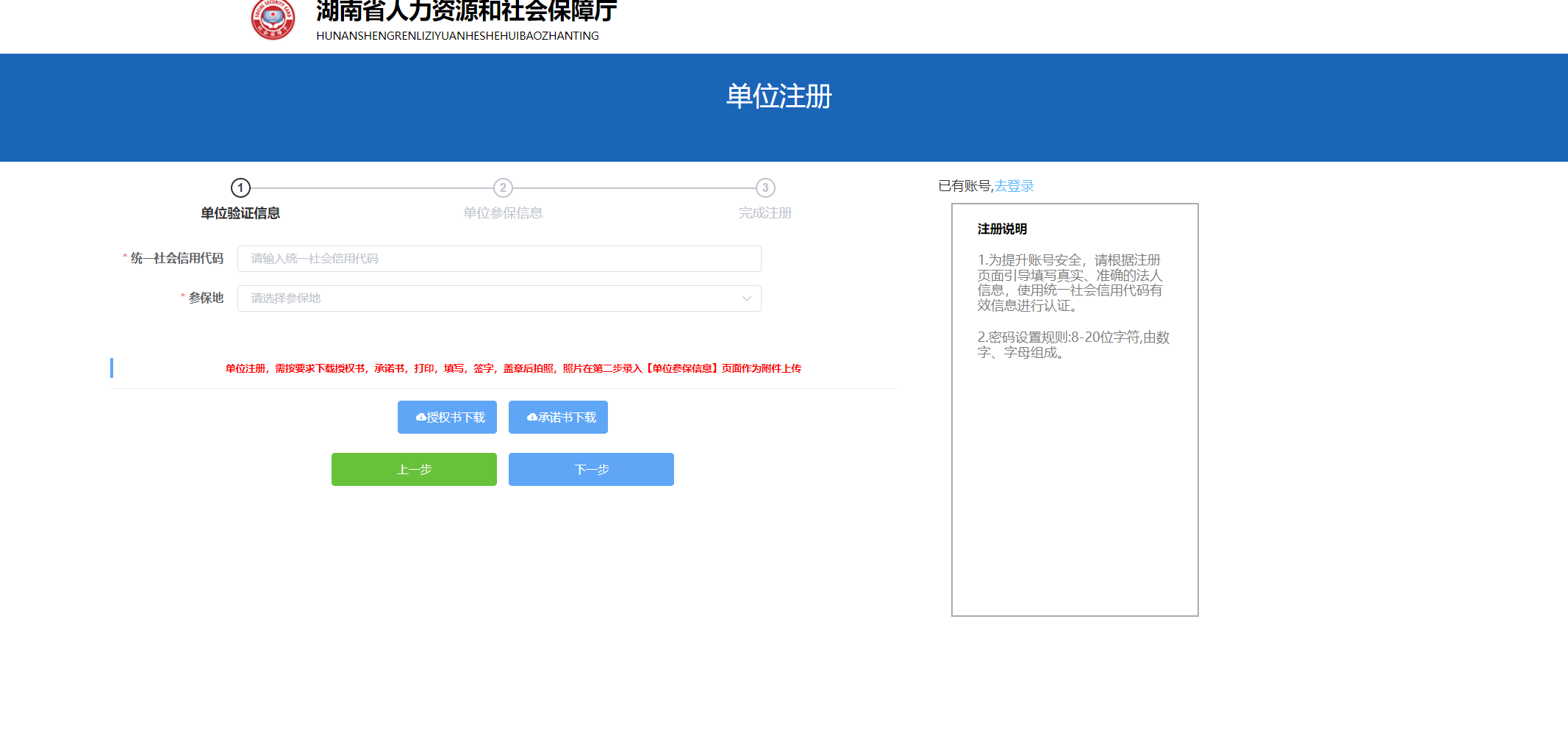 未参保单位---单位专管员注册
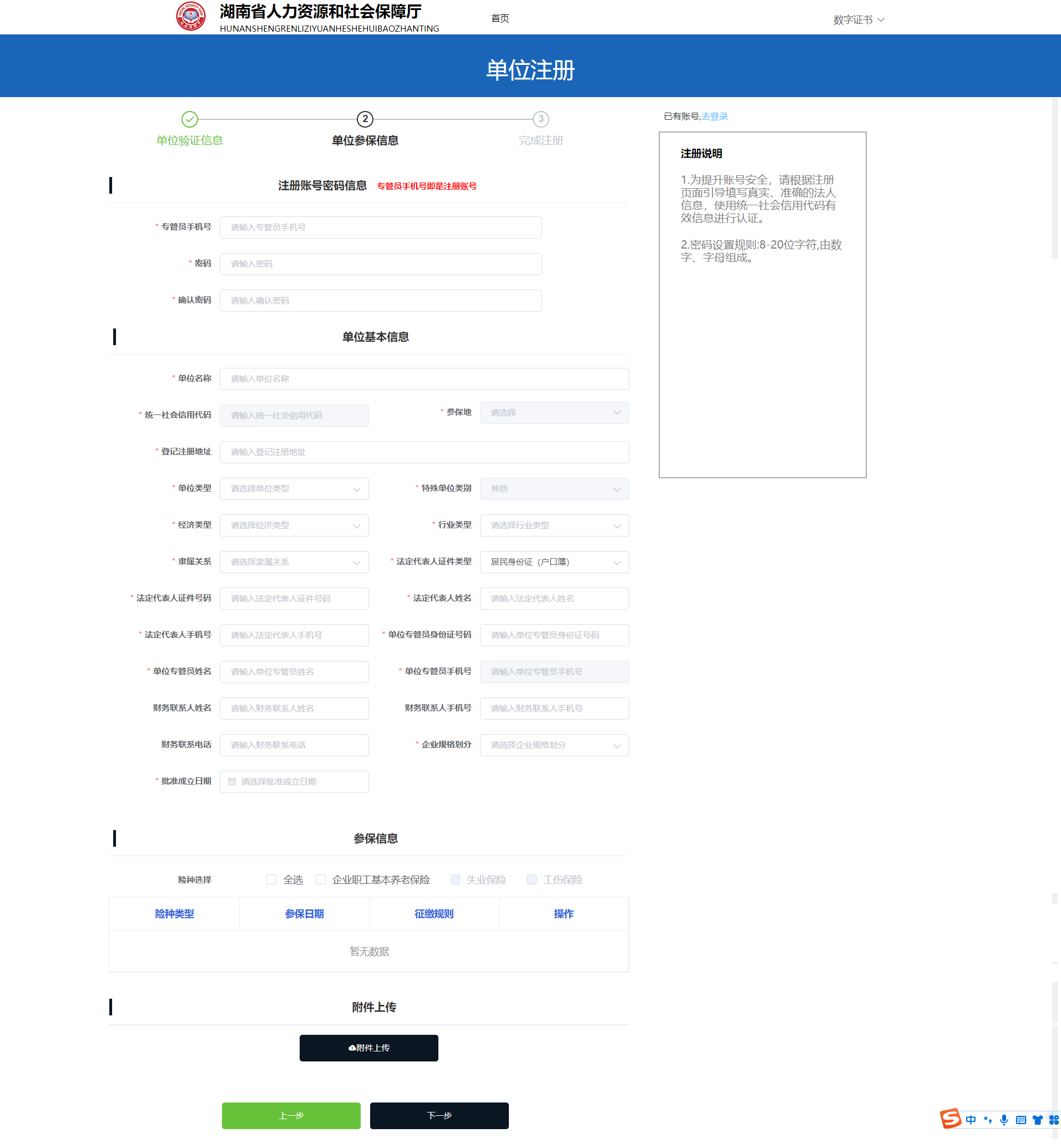 未参保单位---单位专管员注册
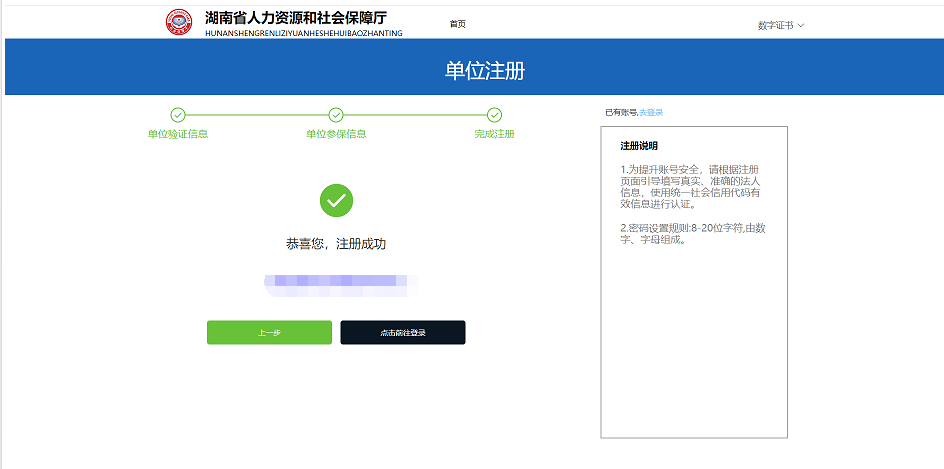 03
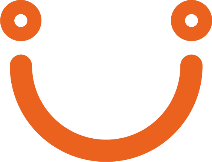 业务经办
欢迎页面
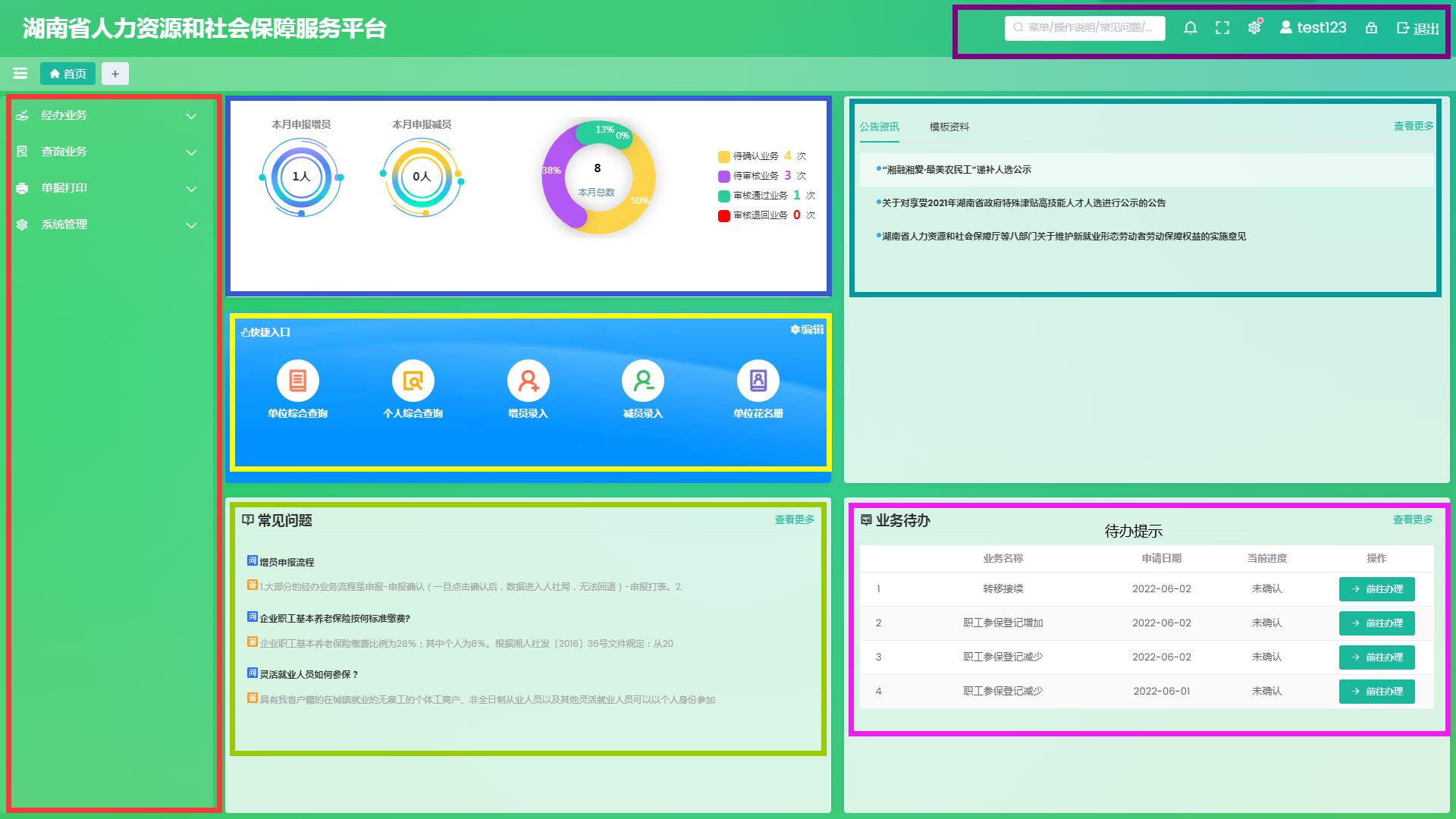 “我的”
信息公告
本月业务总览
经办菜单
自定菜单
业务待办
常见问题
智能搜索全方位导航系统功能
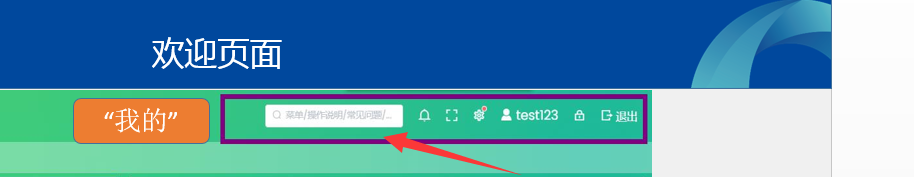 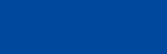 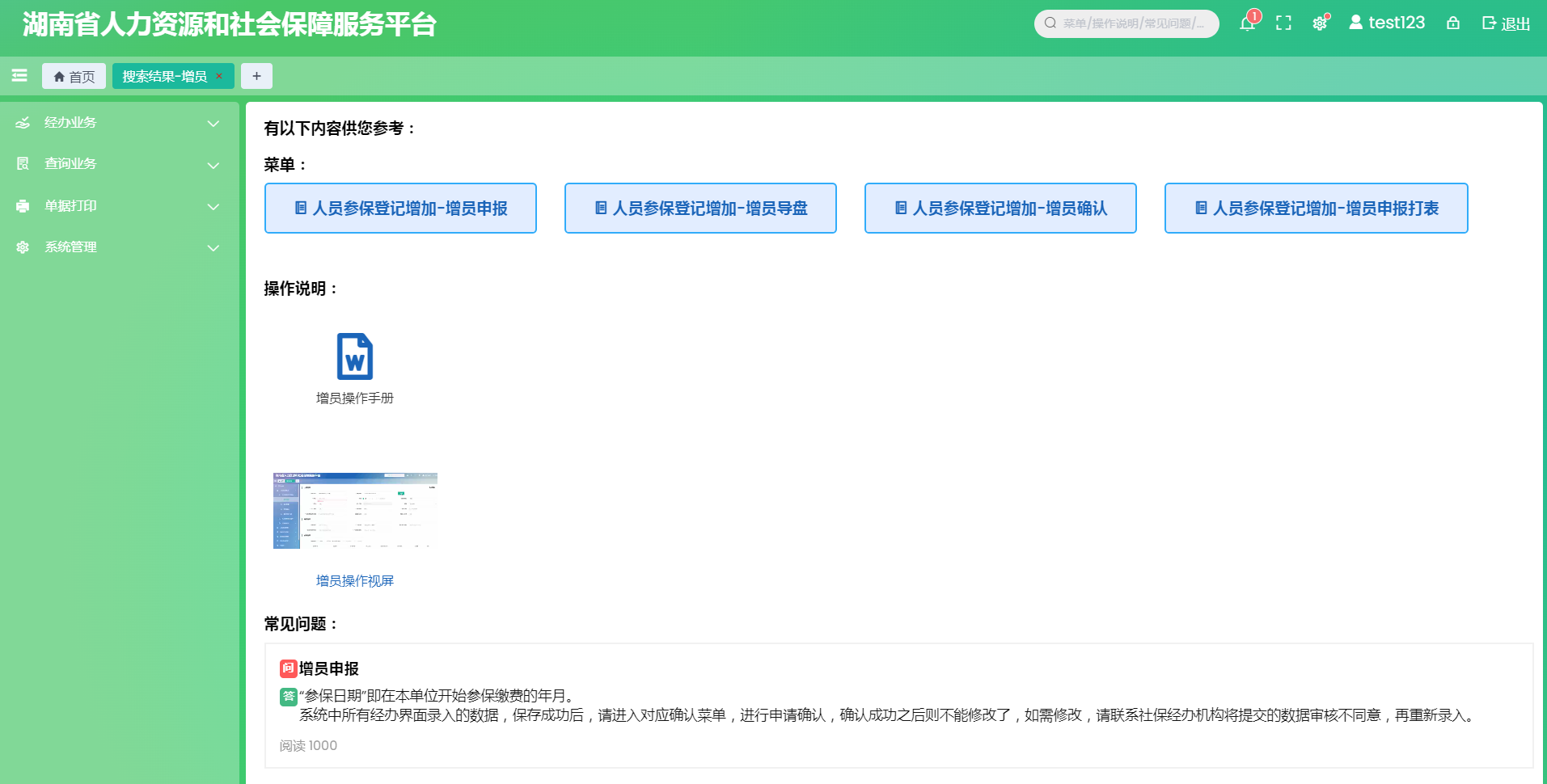 消息推送
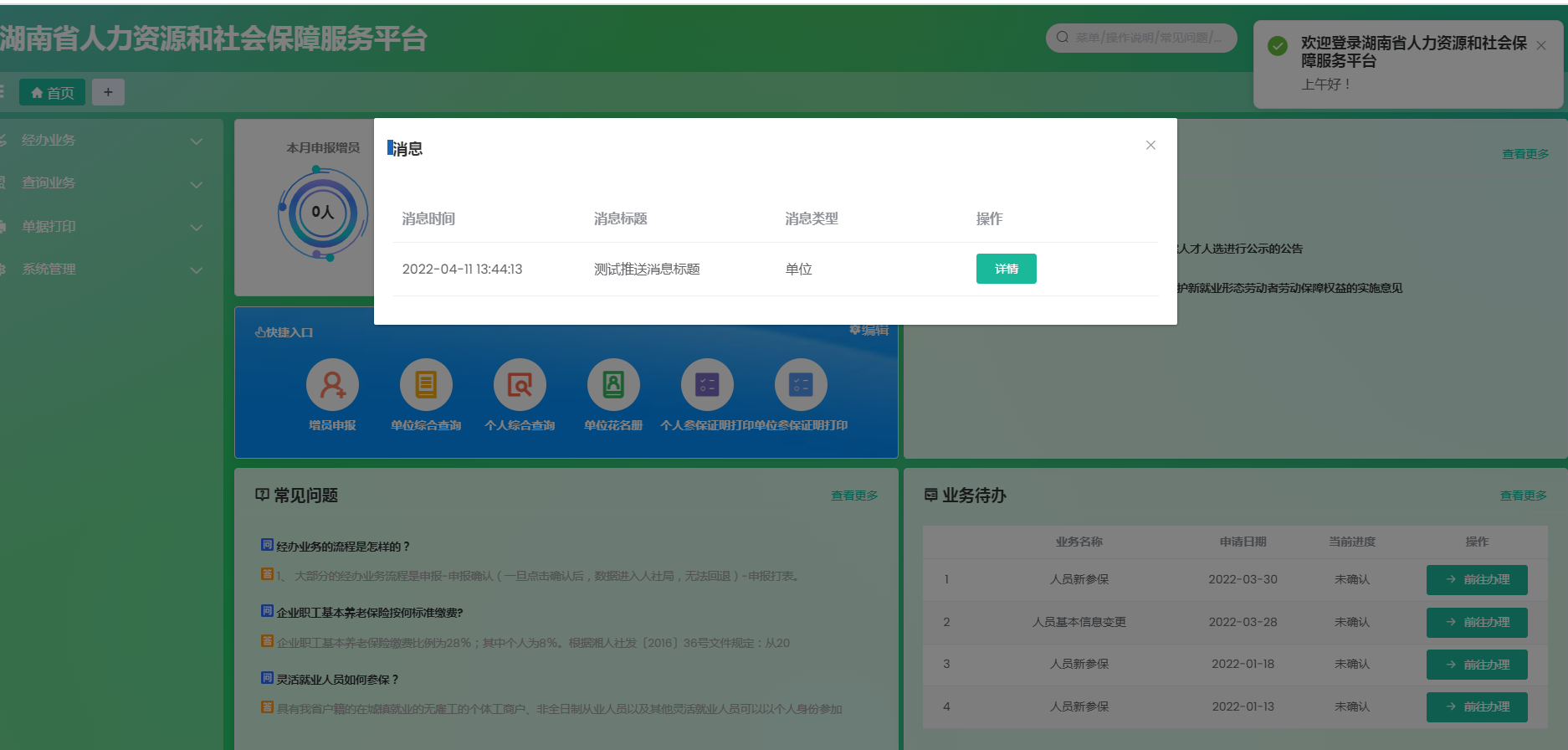 消息推送
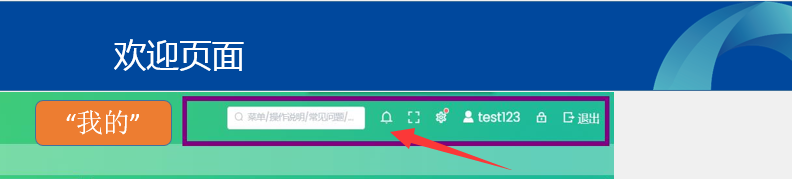 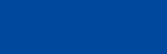 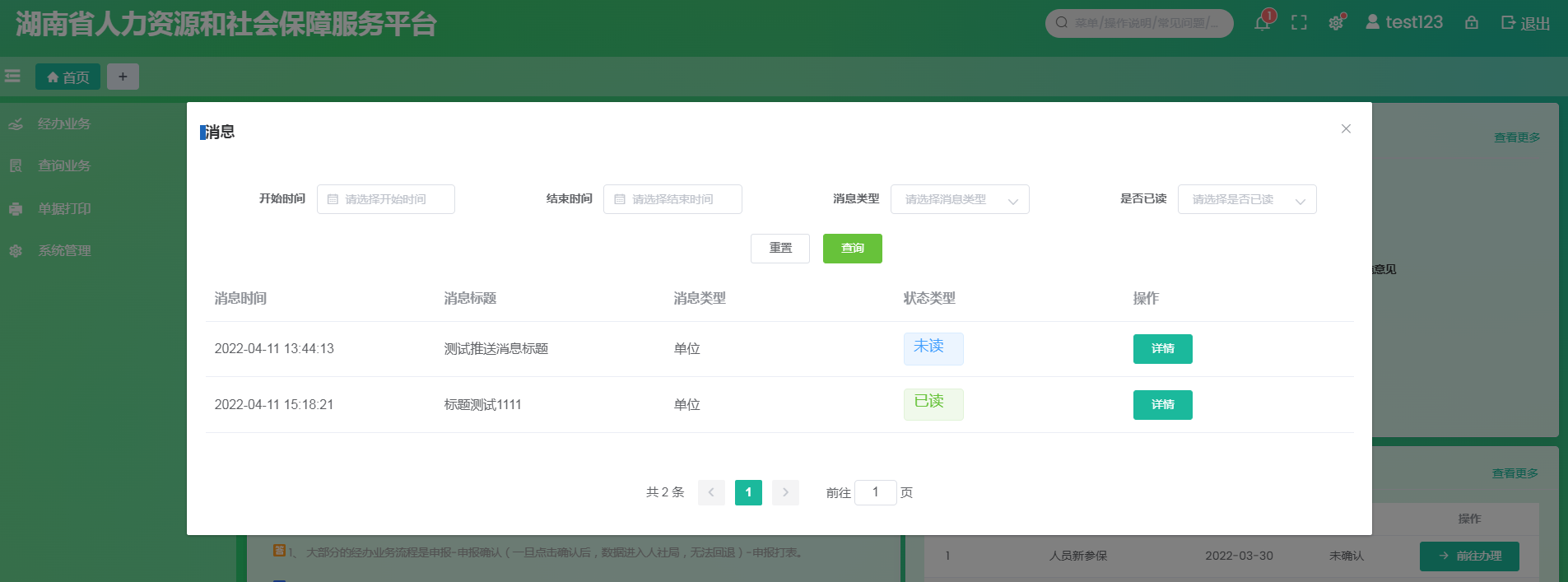 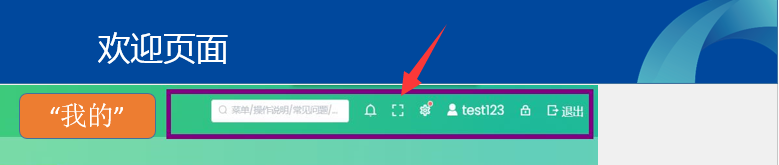 主题替换
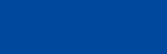 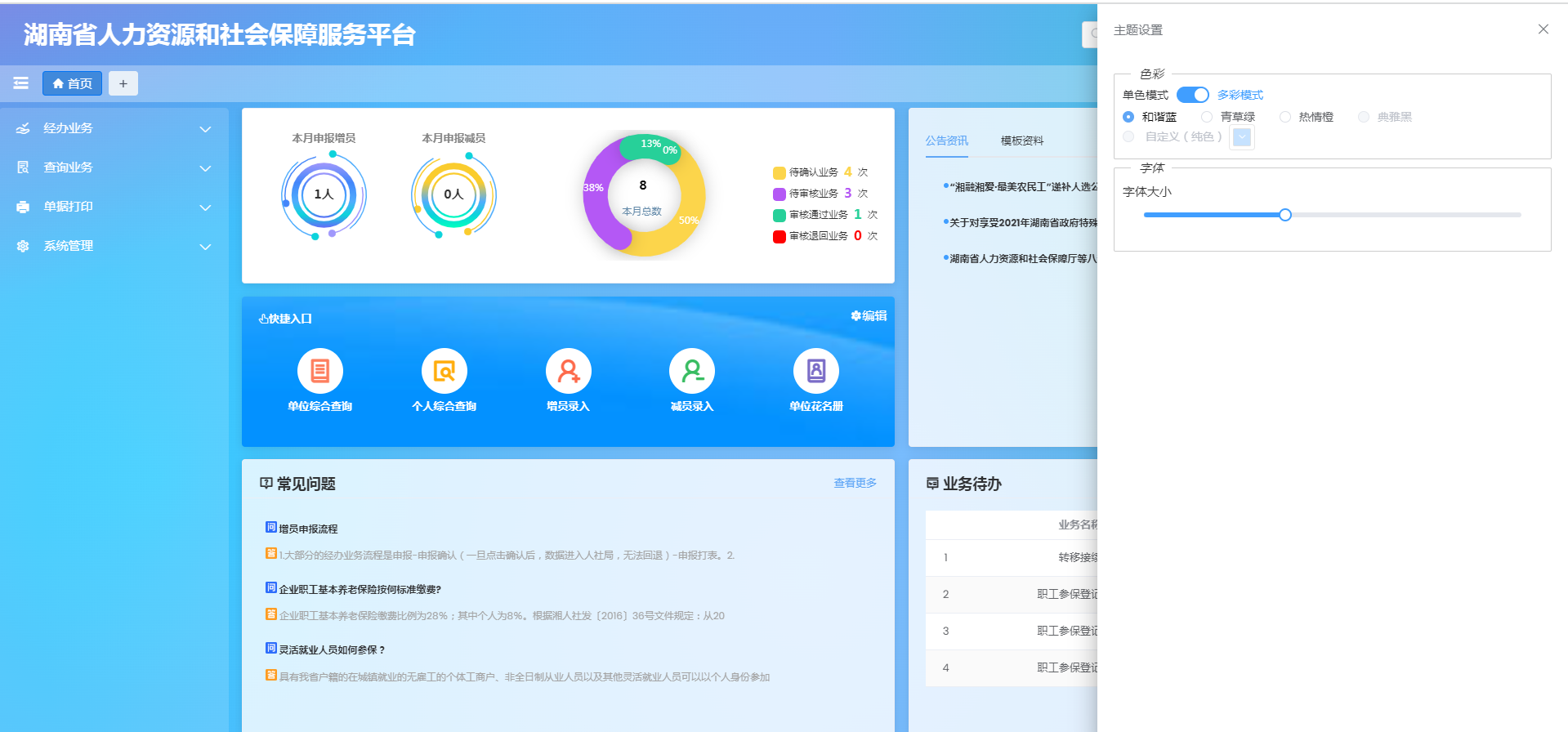 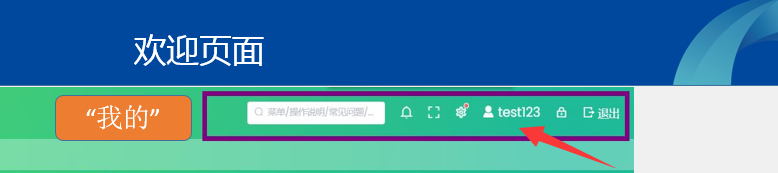 APP与单位用户关联
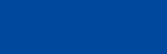 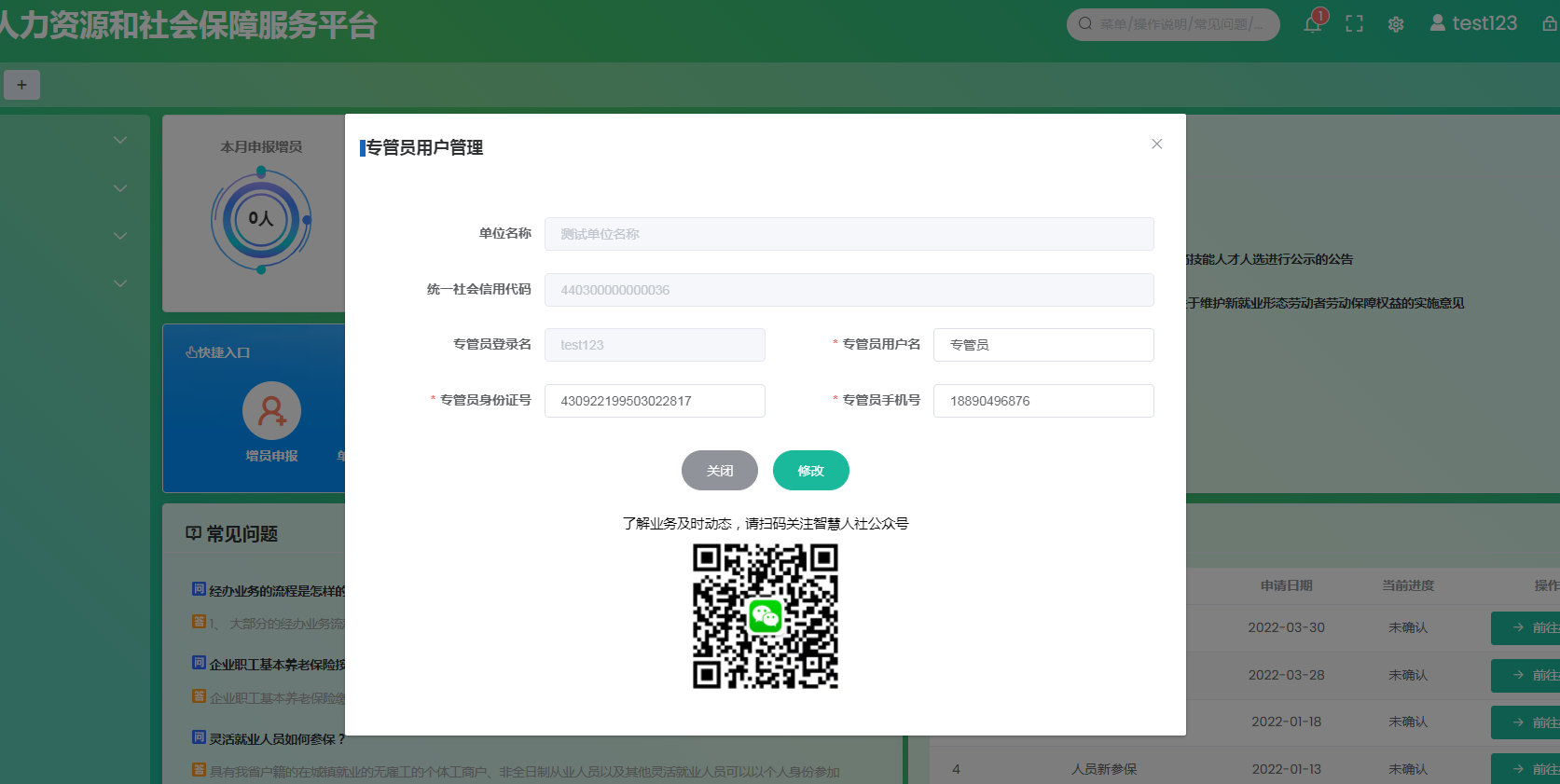 APP消息推送
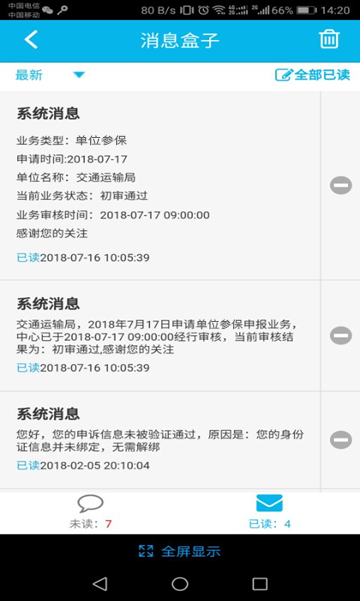 密码修改
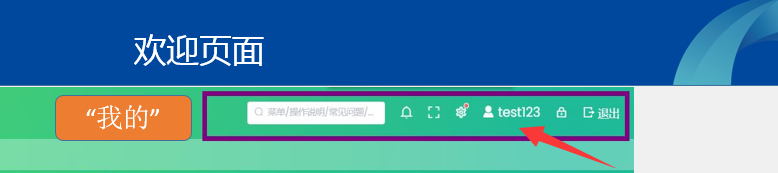 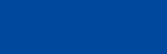 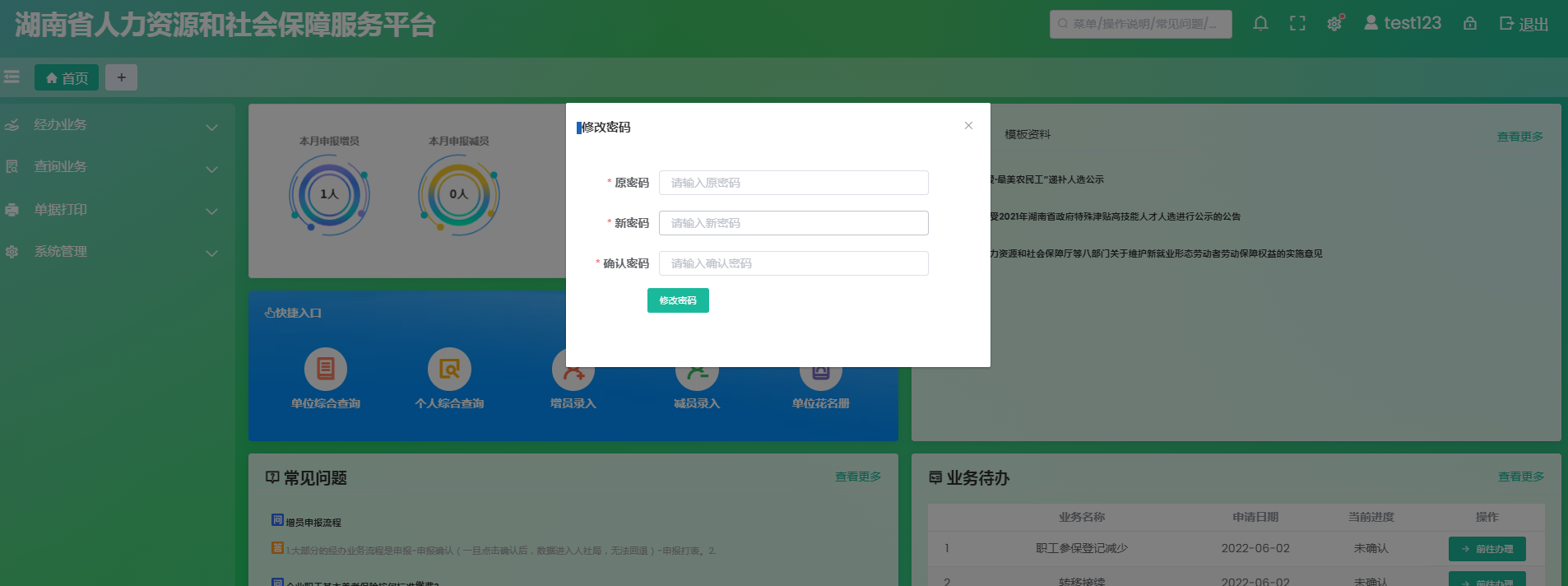 密码修改
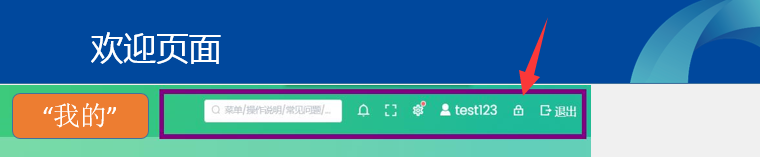 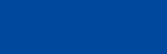 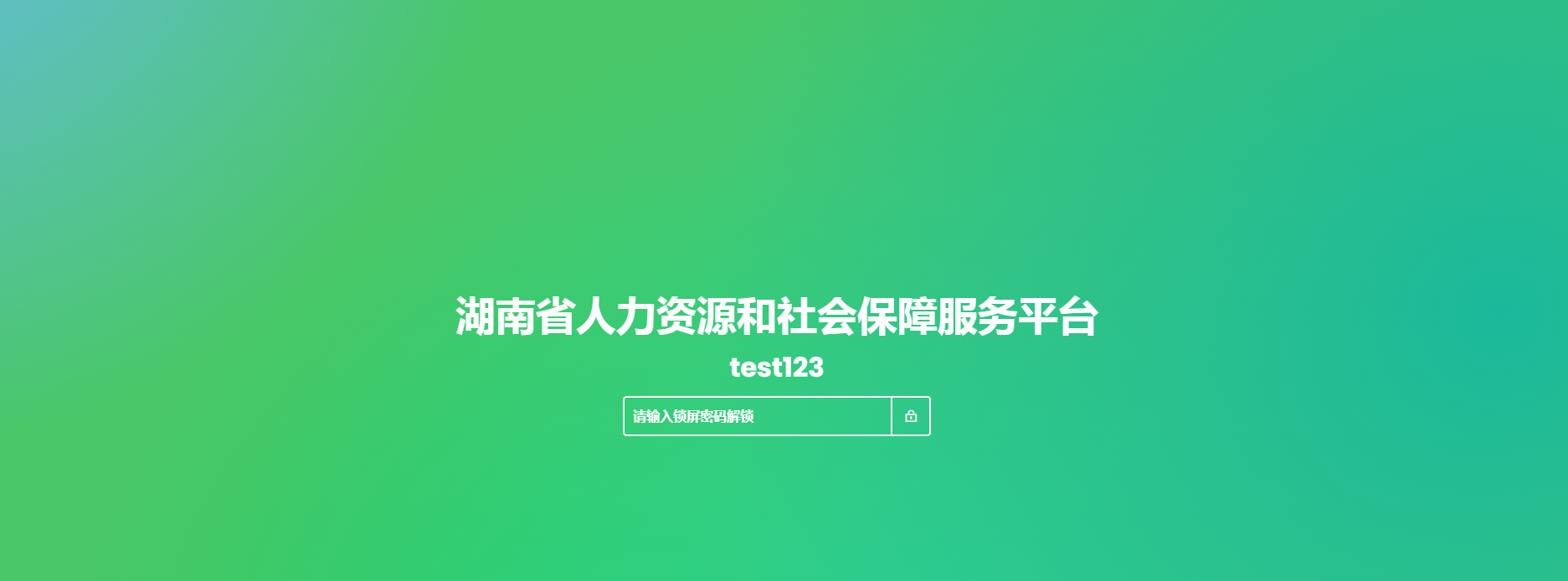 常用菜单
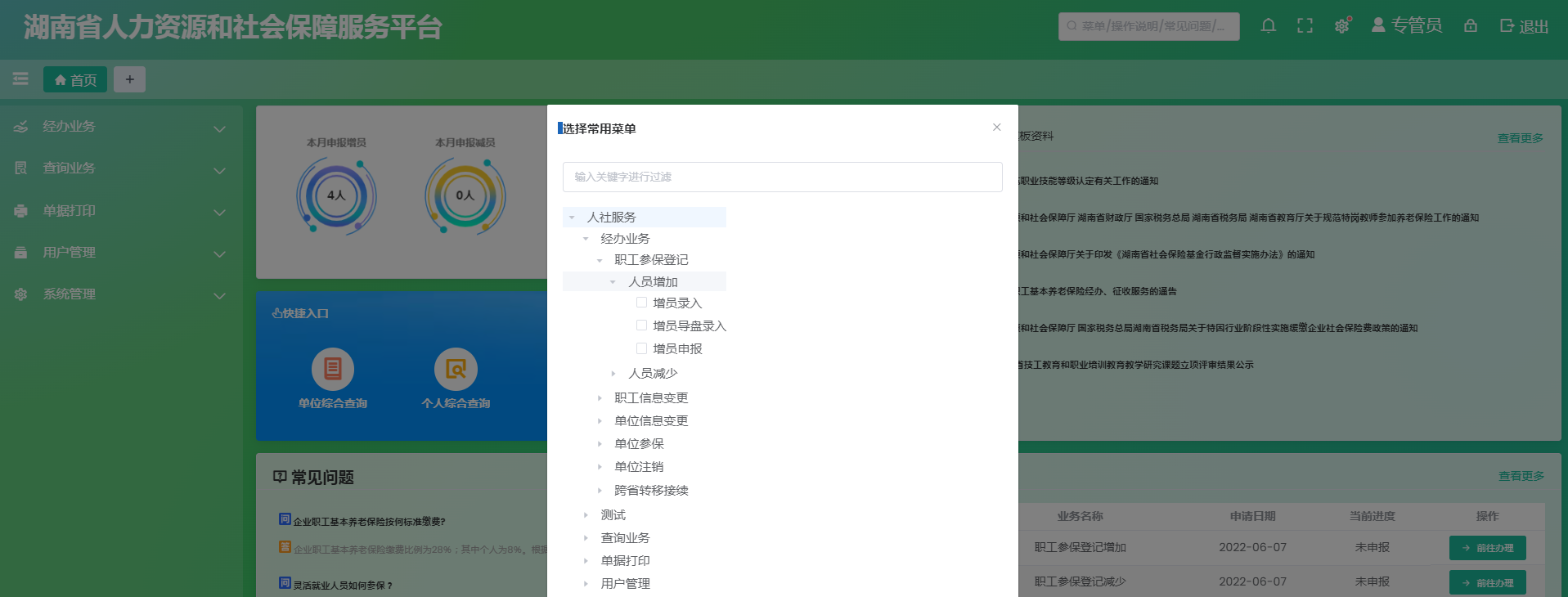 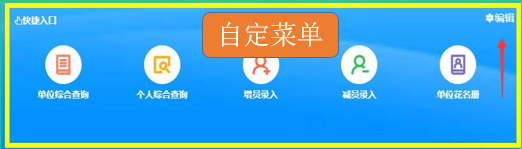 通知公告
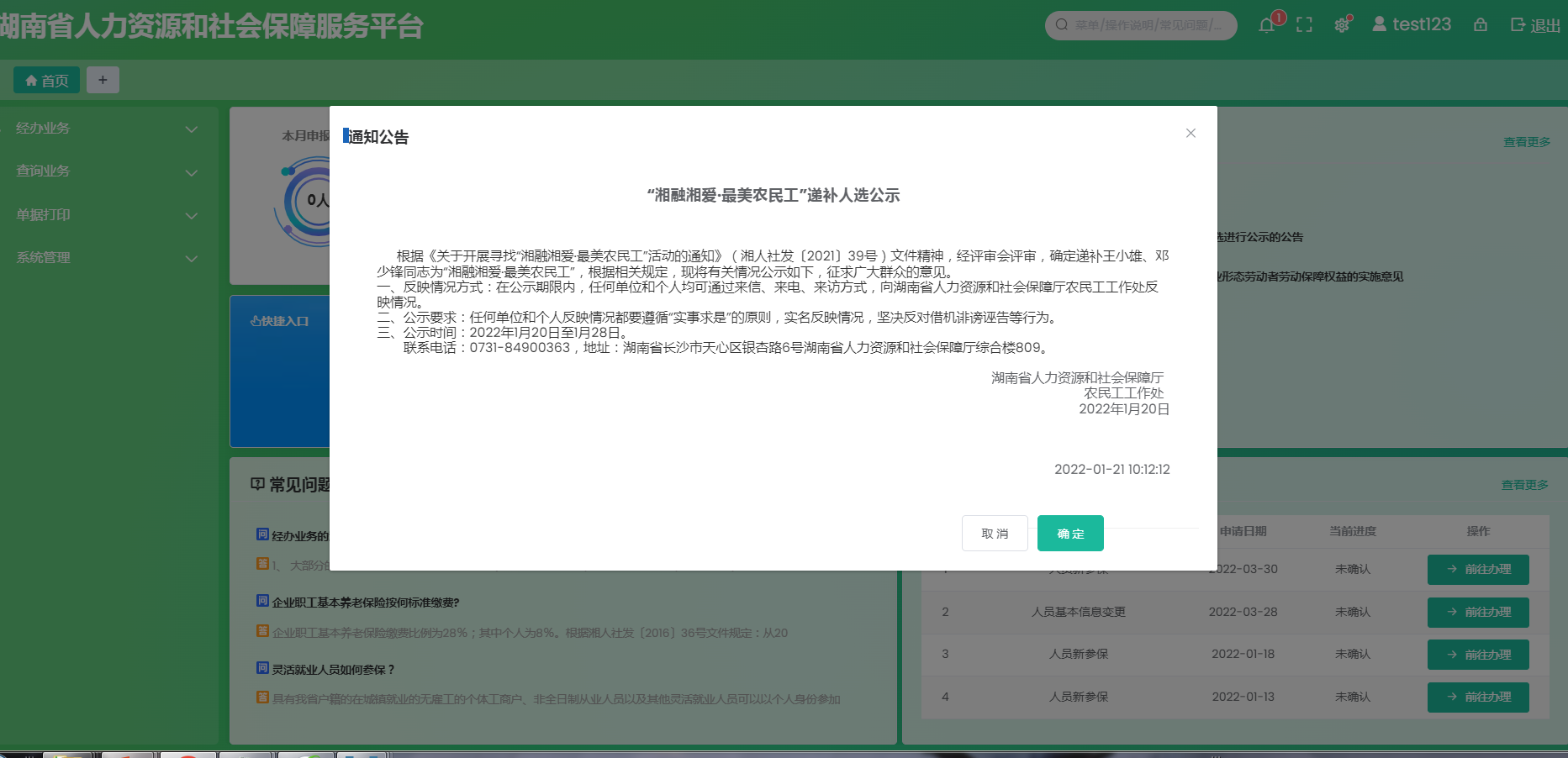 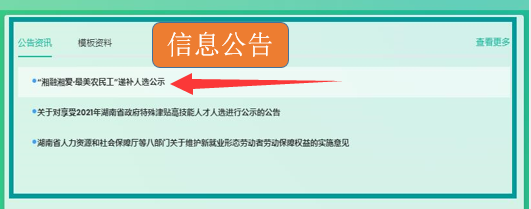 常见问题
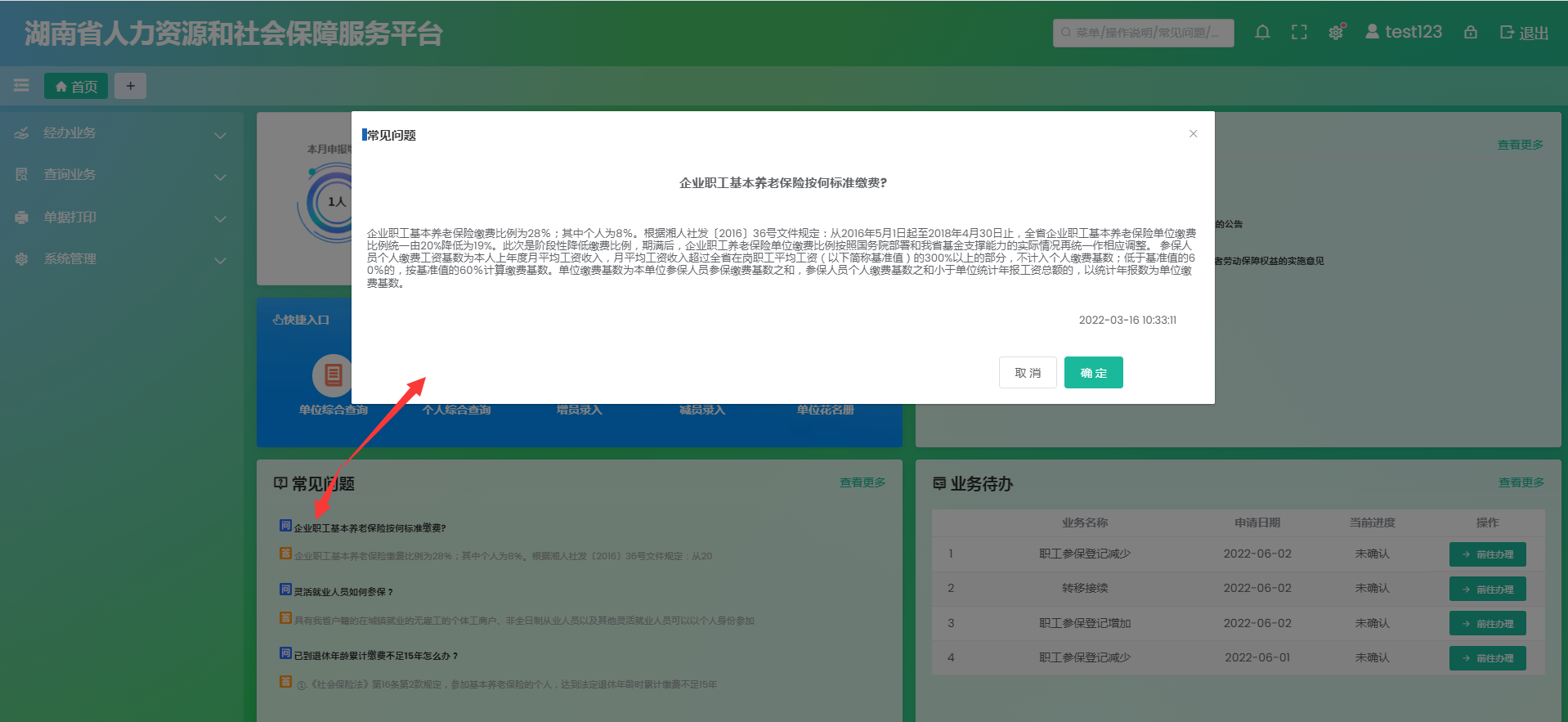 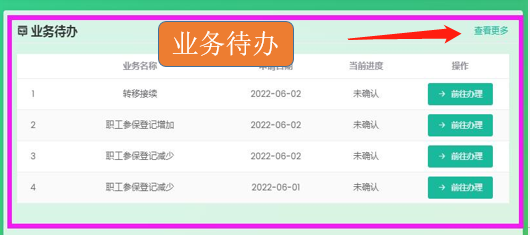 业务待办
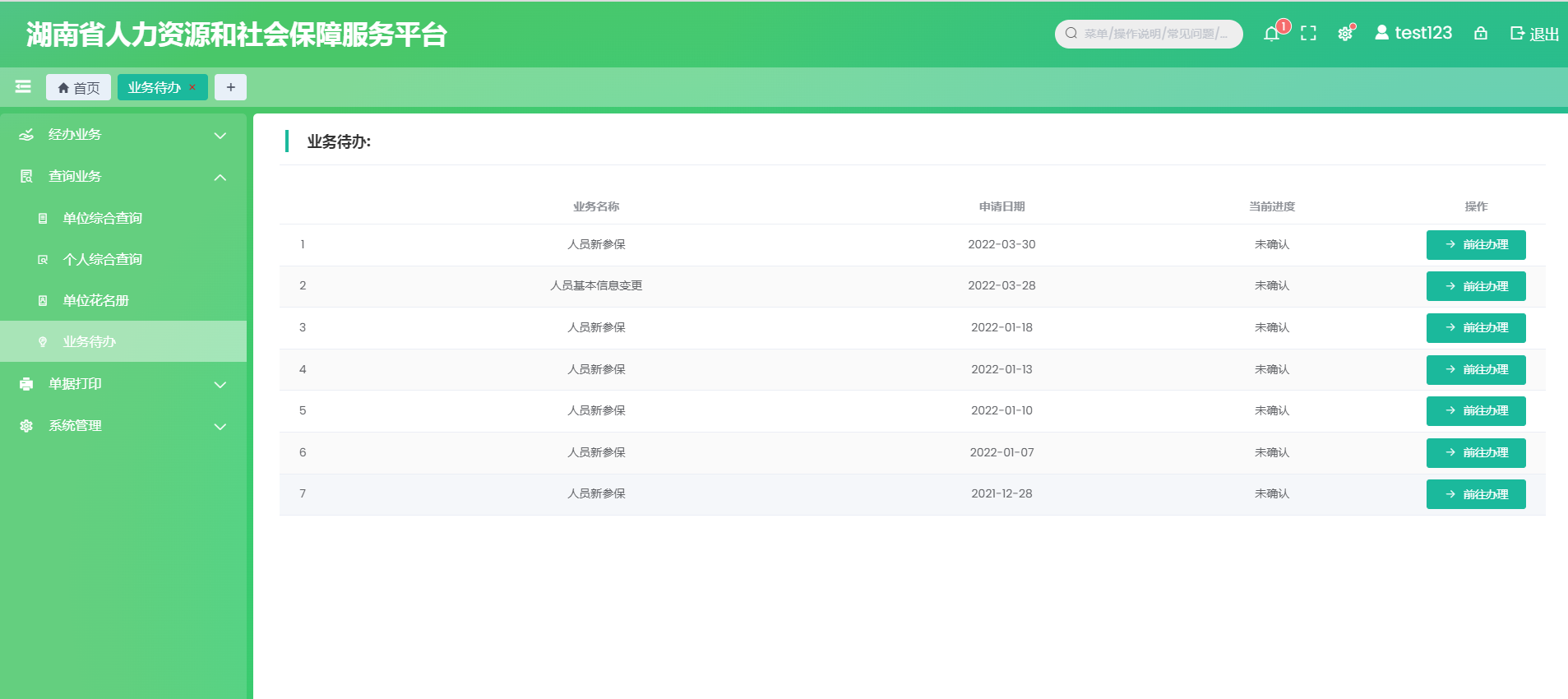 经办业务流程
Step 04
审核通过
Step 03
即时办结业务，在信息申报后，即为业务办结。需审核业务，可在通过以下渠道获取审核进度，1：对应业务的申报功能。2：消息提示。3：App信息提示
即时办结，等待审核信息
Step 02
根据业务系统的要求，业务分为可即时办结和需要审核两类业务。在相同类型业务没办结之前，不能重复申请。
业务信息申报
Step 01
对应网上服务大厅各类业务申请的申报功能，如单位信息变更申报，提交申报信息前，需要按系统提示添加附件材料。
业务信息录入
对应网上服务大厅各类业务申请的录入功能，如增员录入，职工信息变更录入，减员导盘录入
增员录入
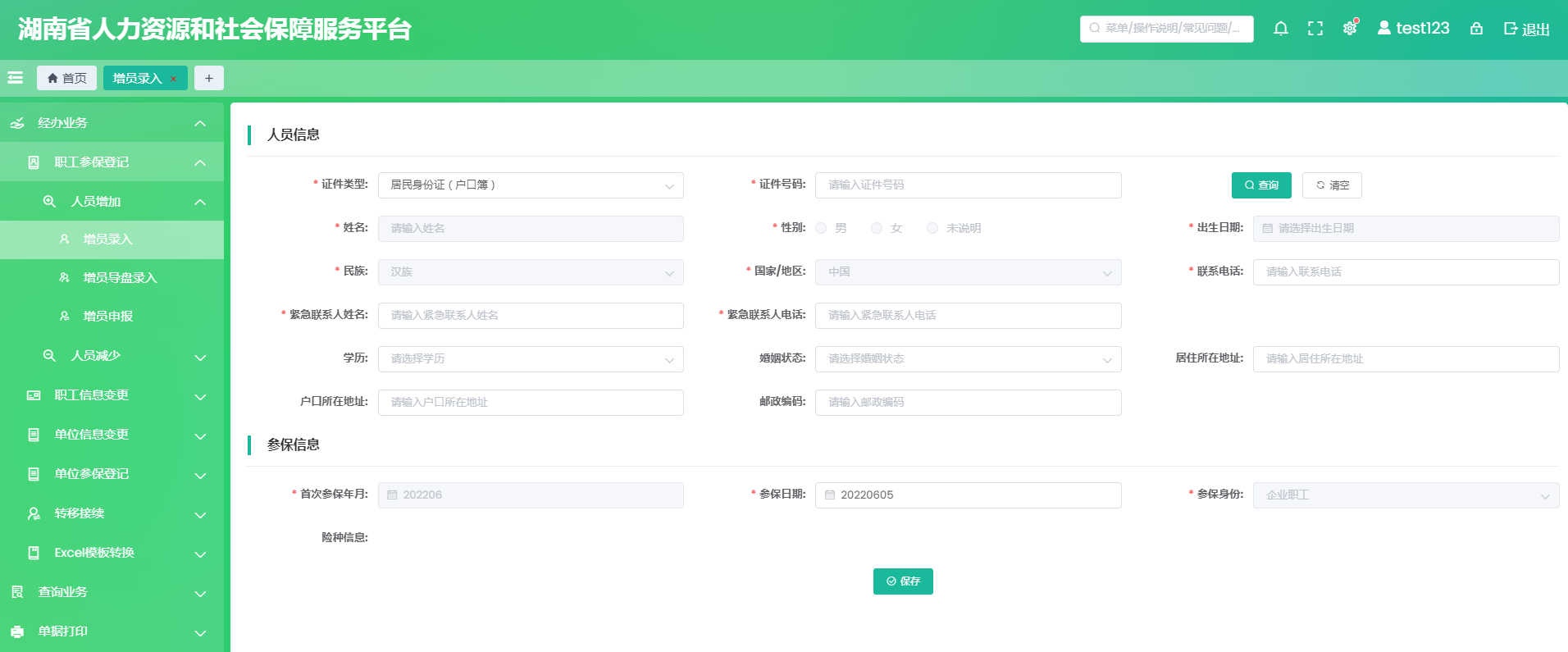 增员导盘录入
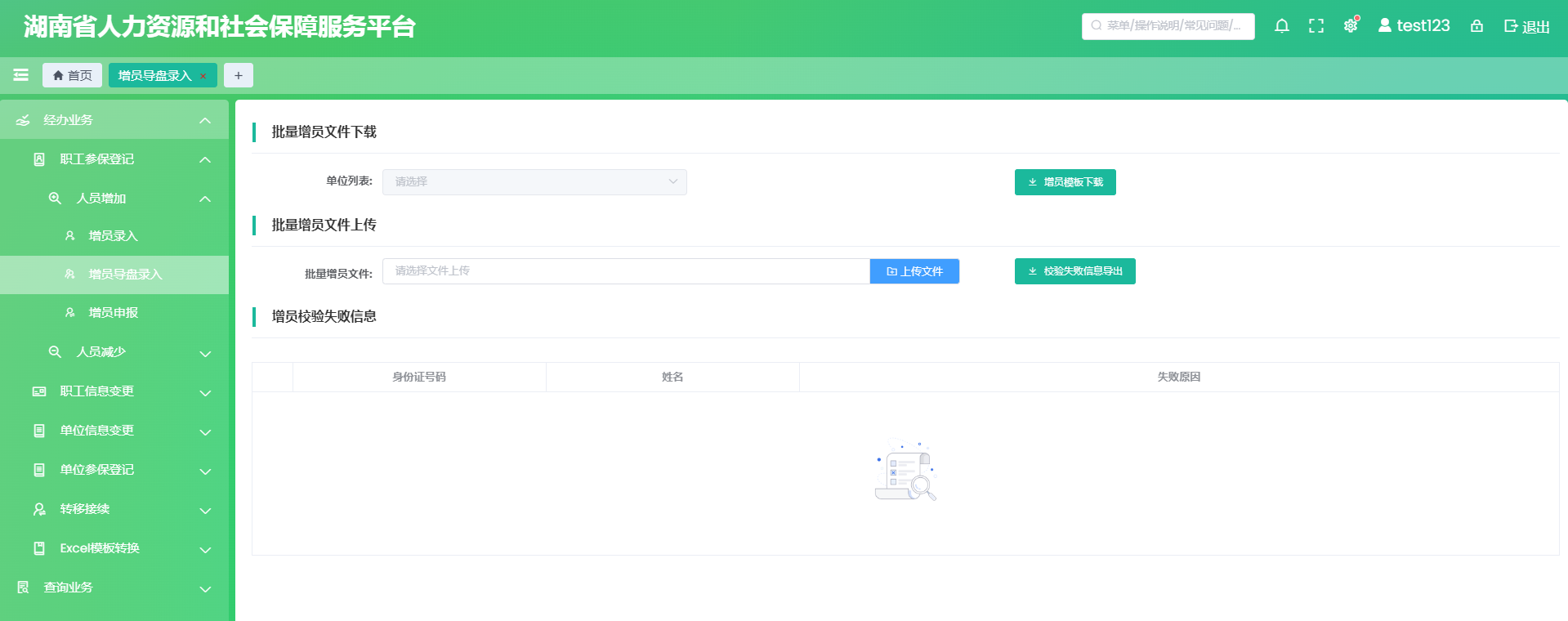 1：下载模版填写信息
2：上传模版批量录入数据
增员申报
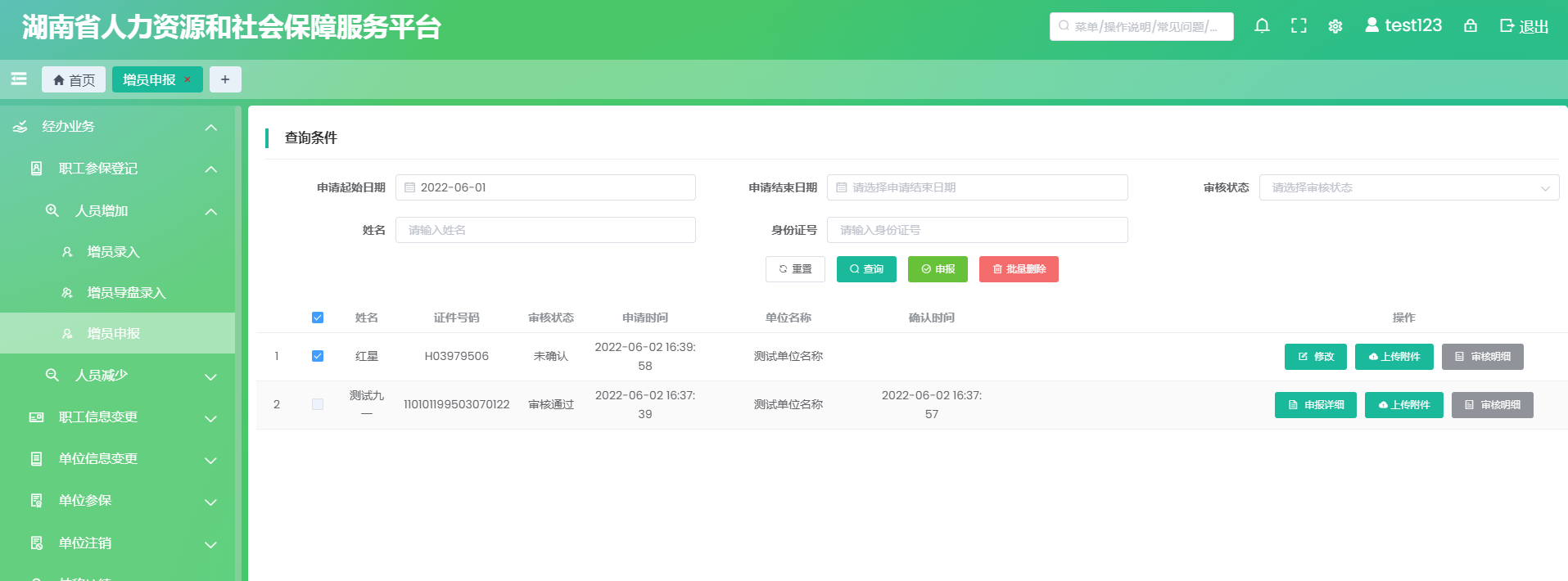 附件上传
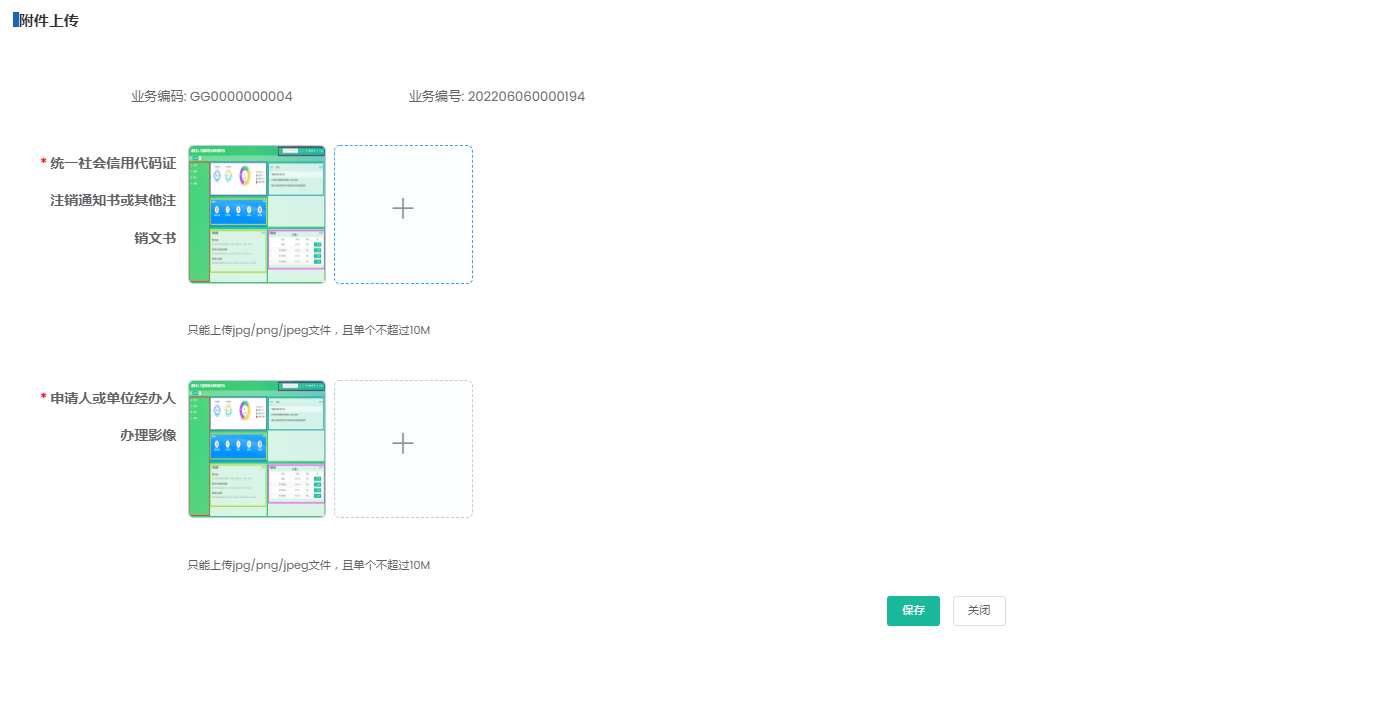 减员录入
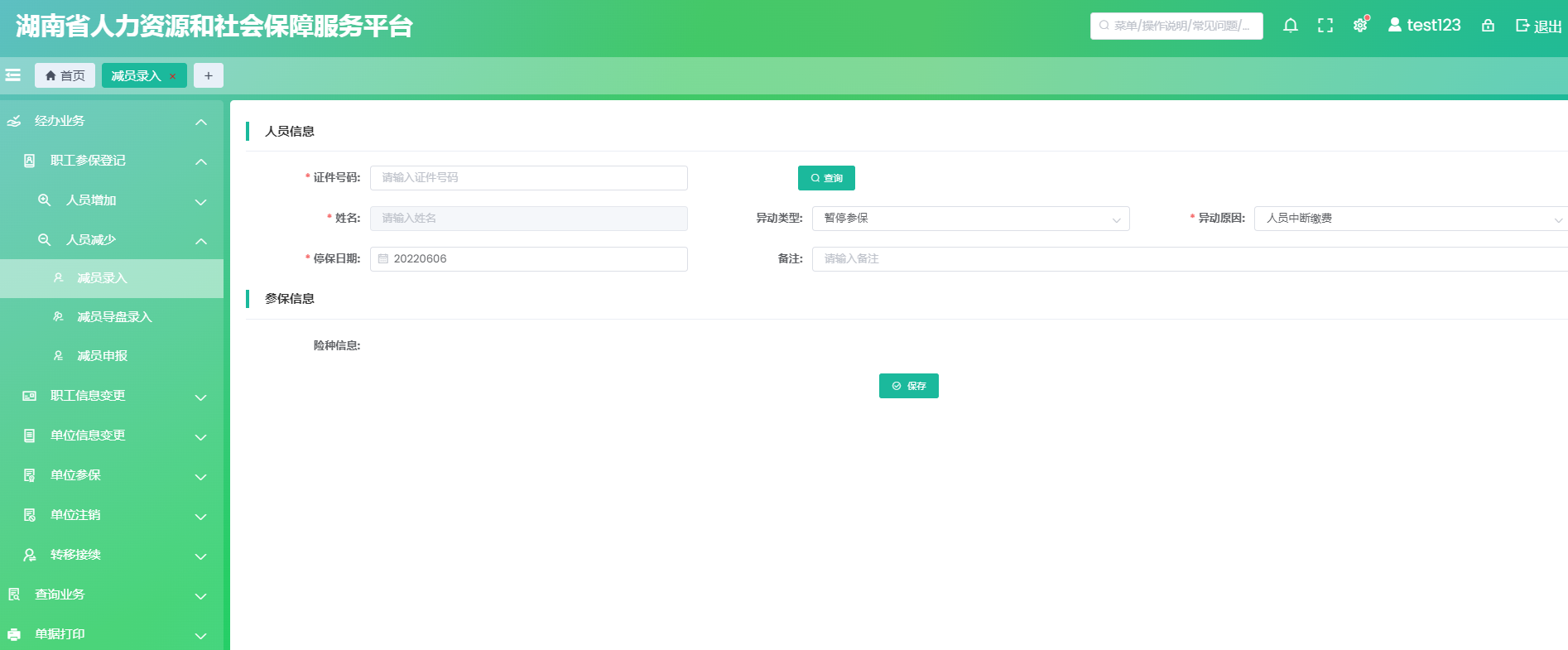 减员导盘录入
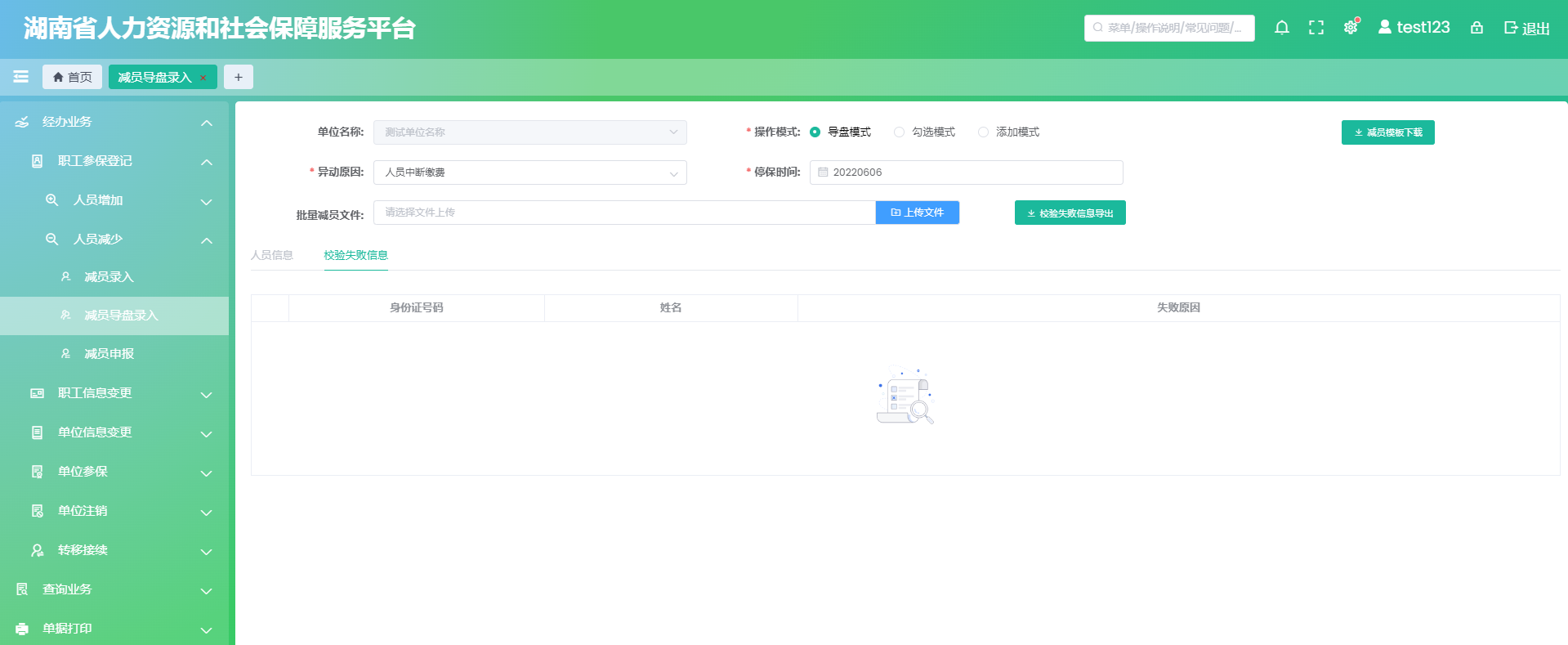 减员导盘录入---导盘模式
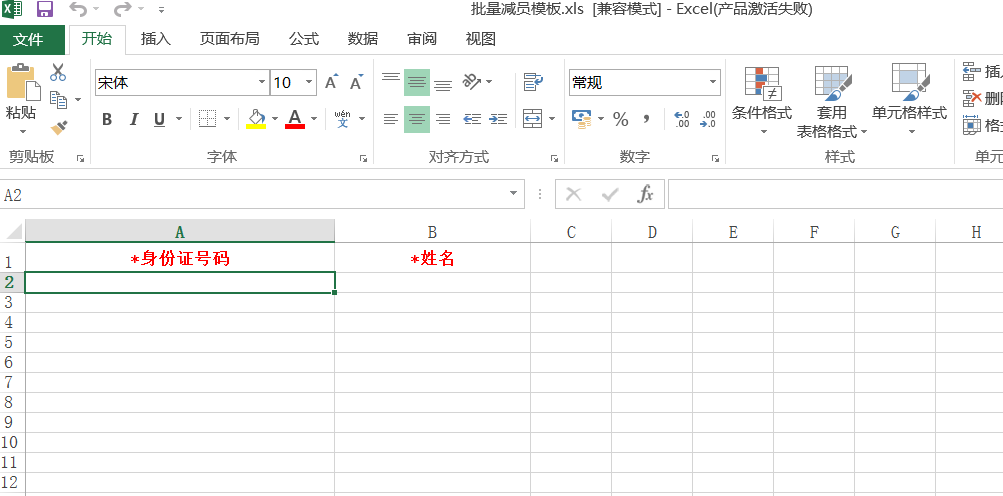 减员导盘录入---勾选模式
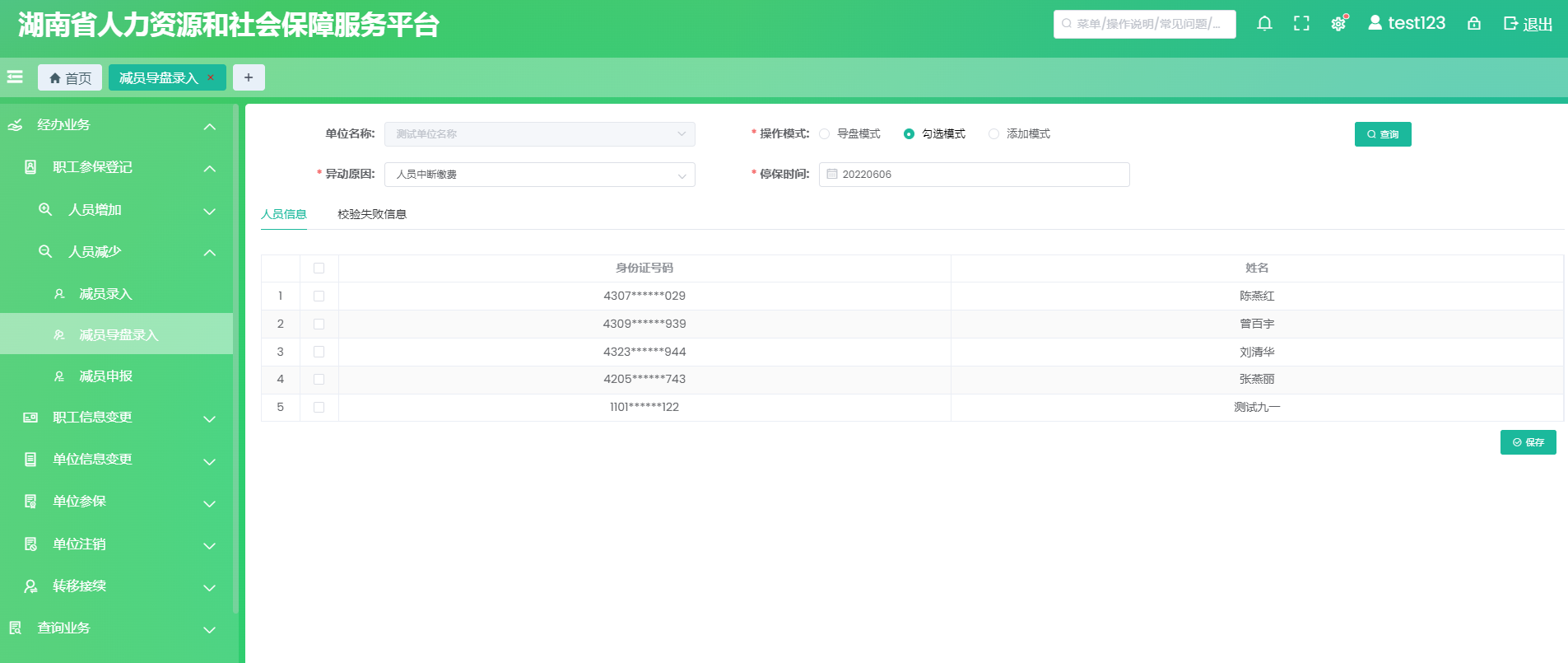 减员导盘录入---添加模式
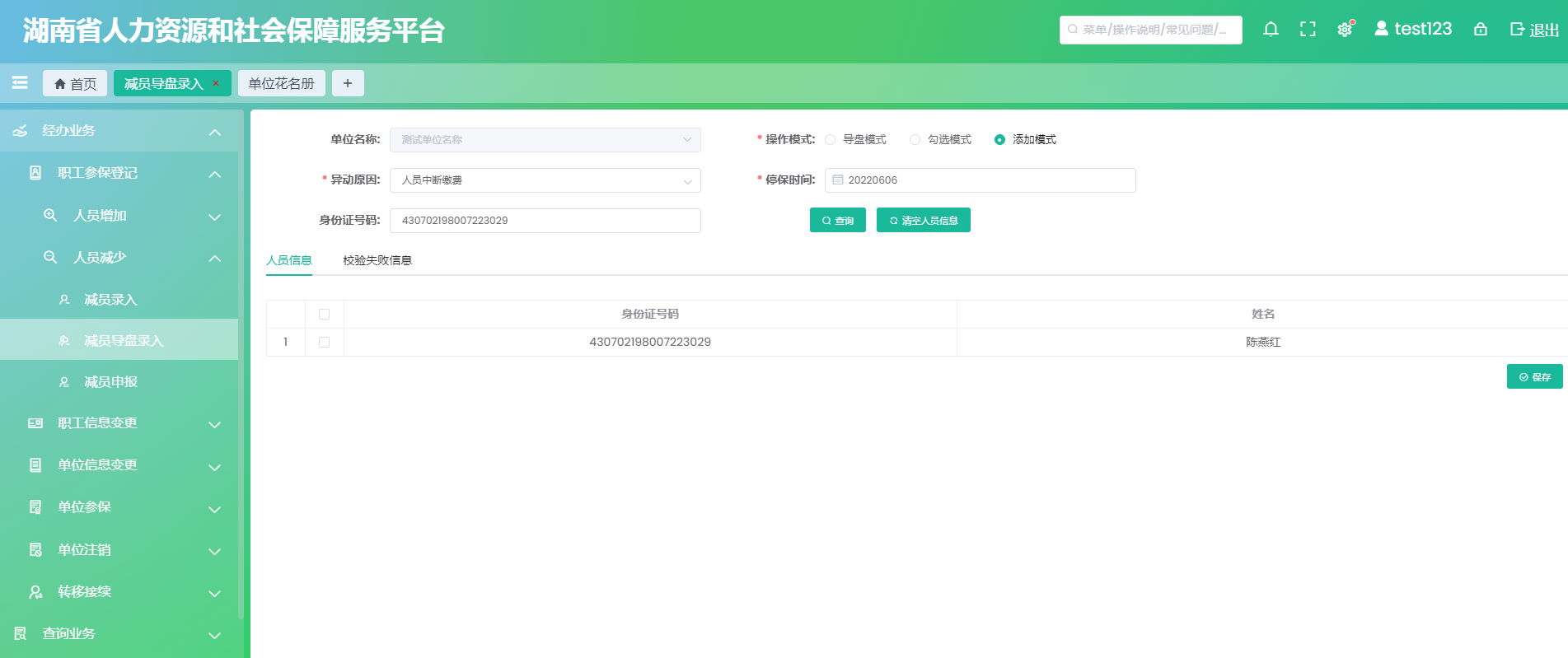 减员申报
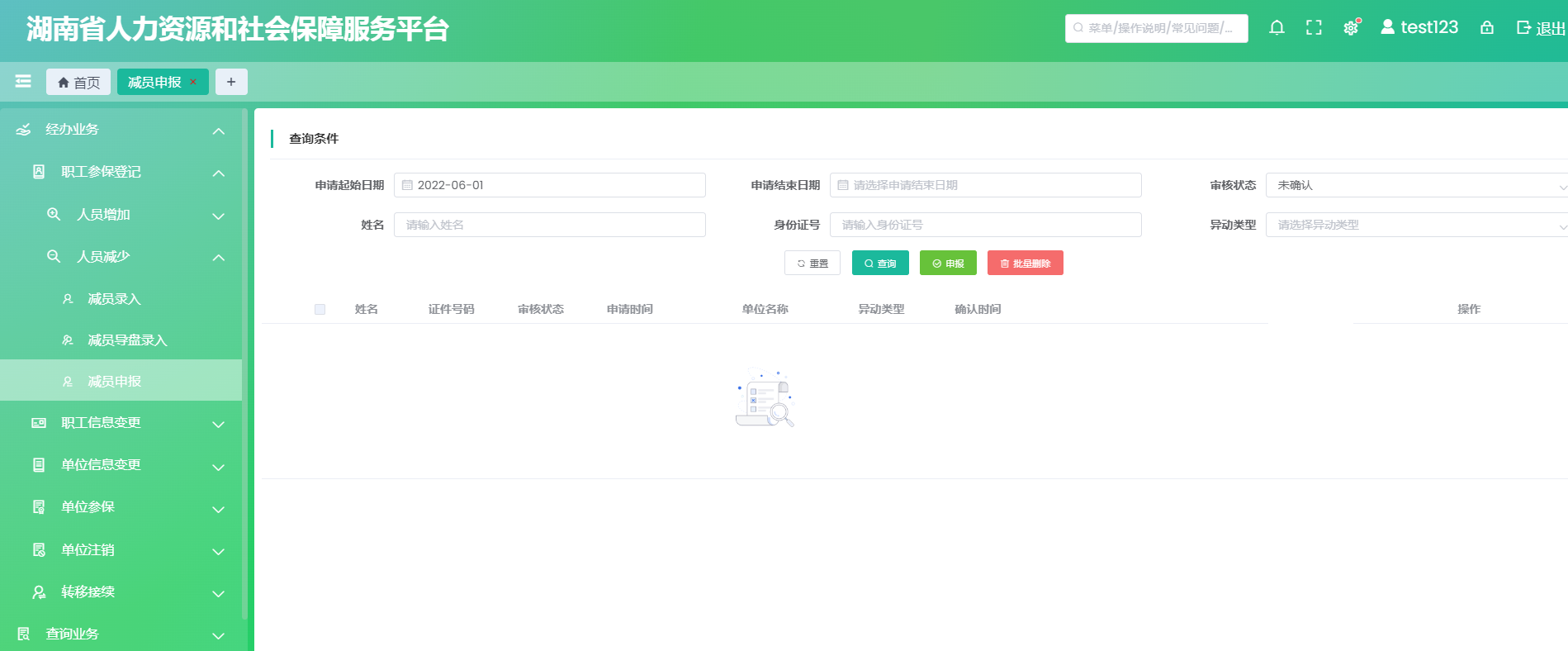 职工信息变更录入
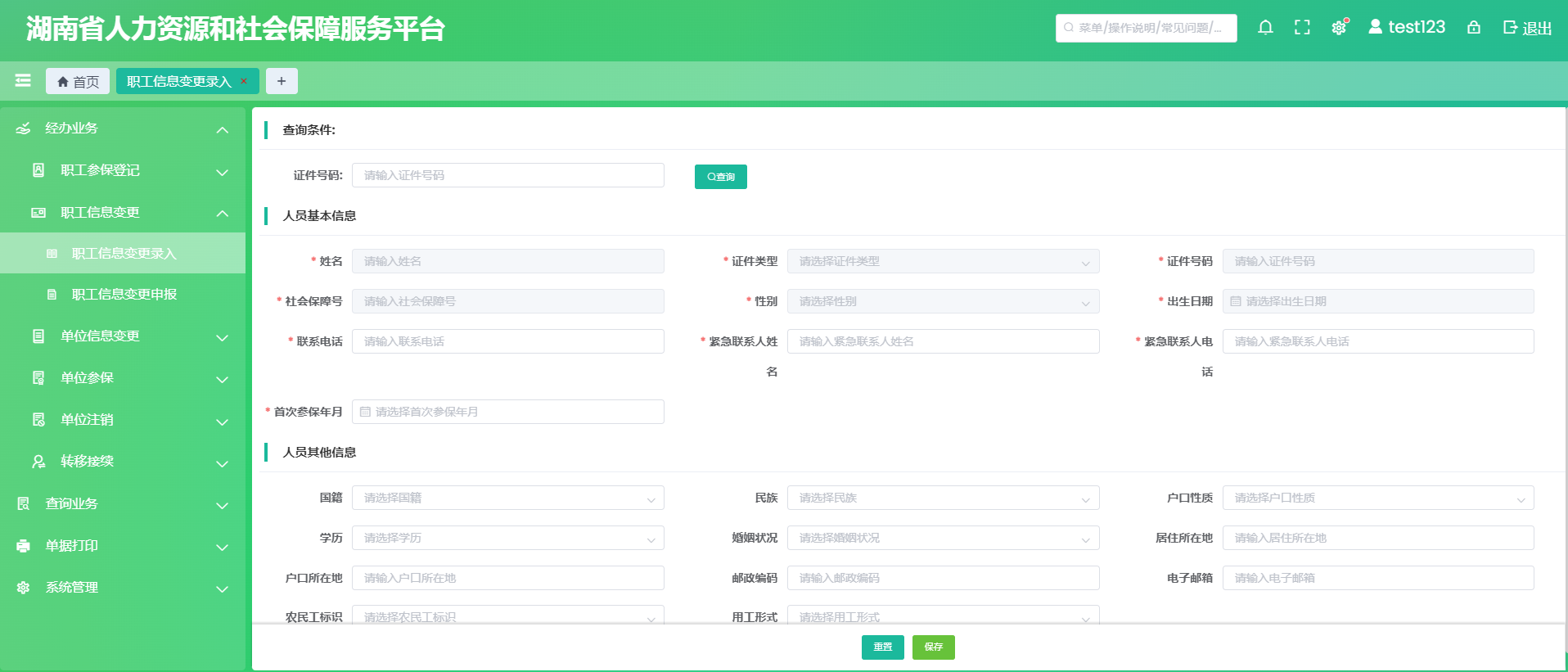 职工信息变更申报
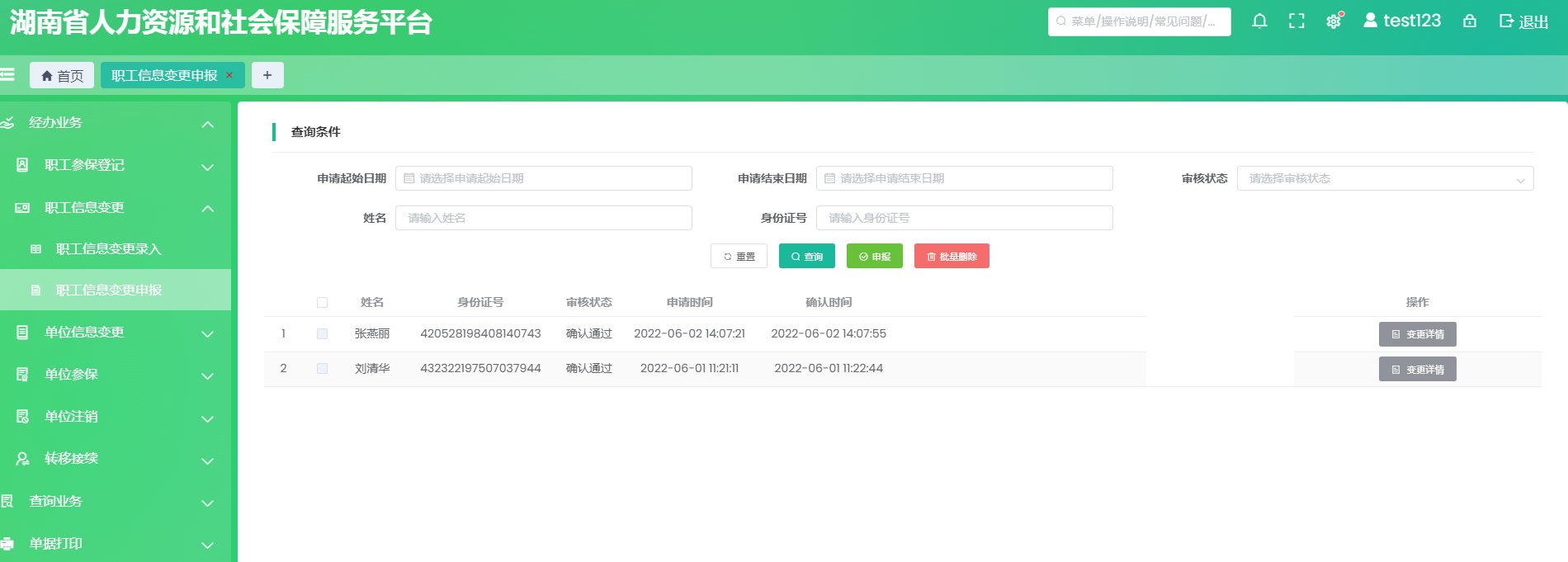 单位信息变更录入
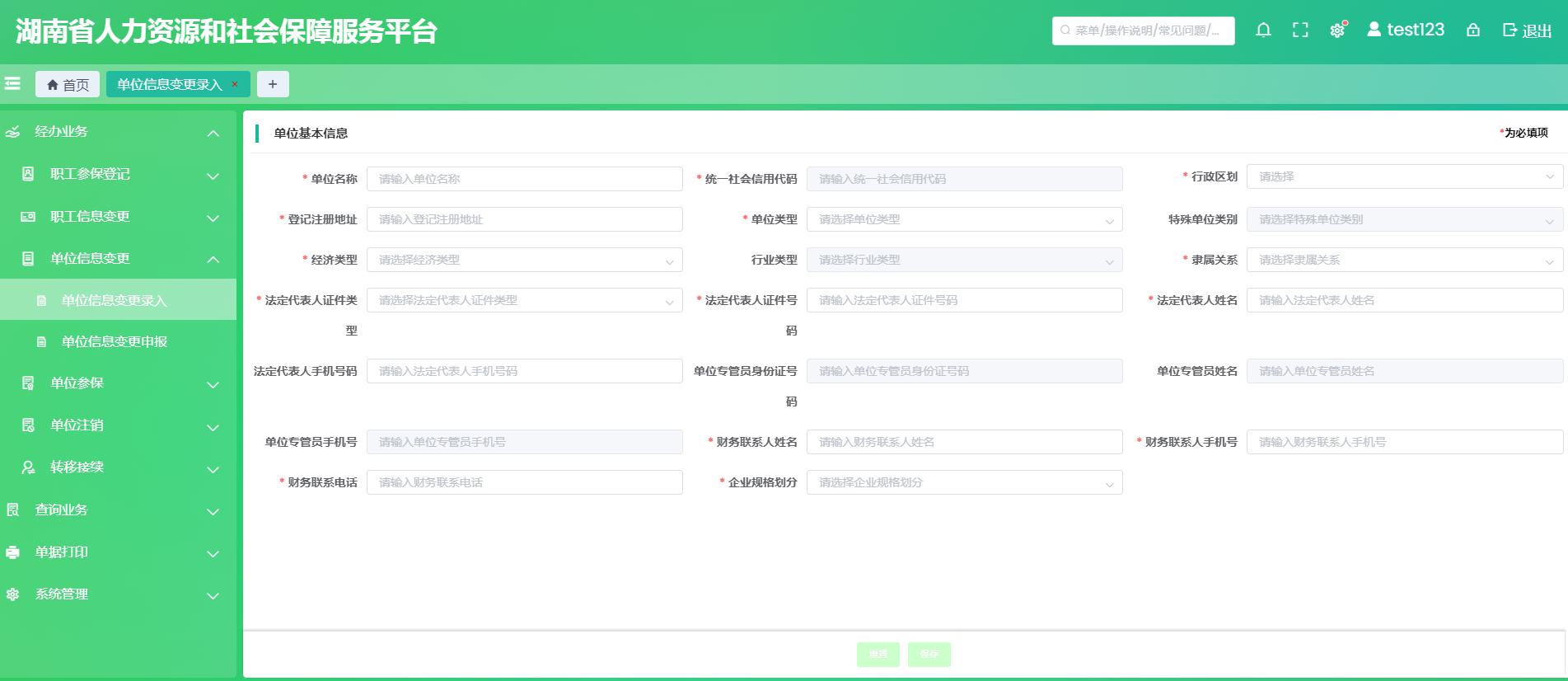 单位信息变更录入
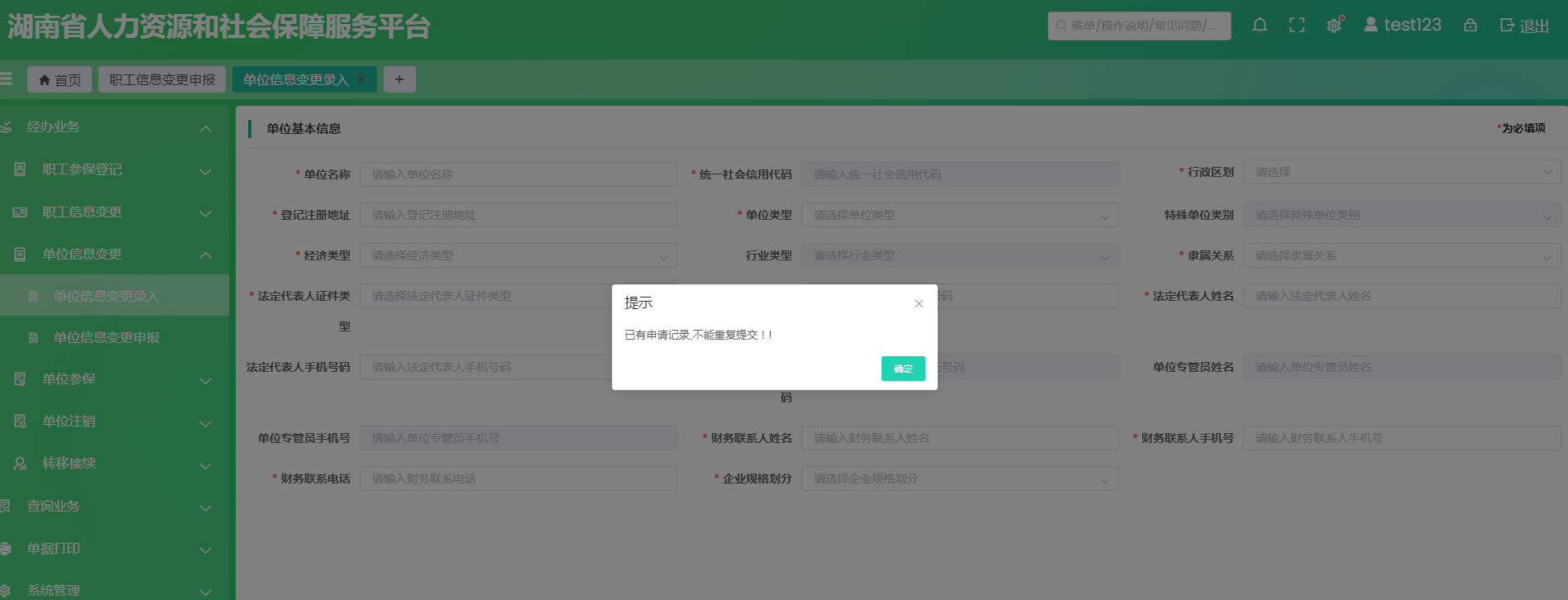 单位信息变更申报
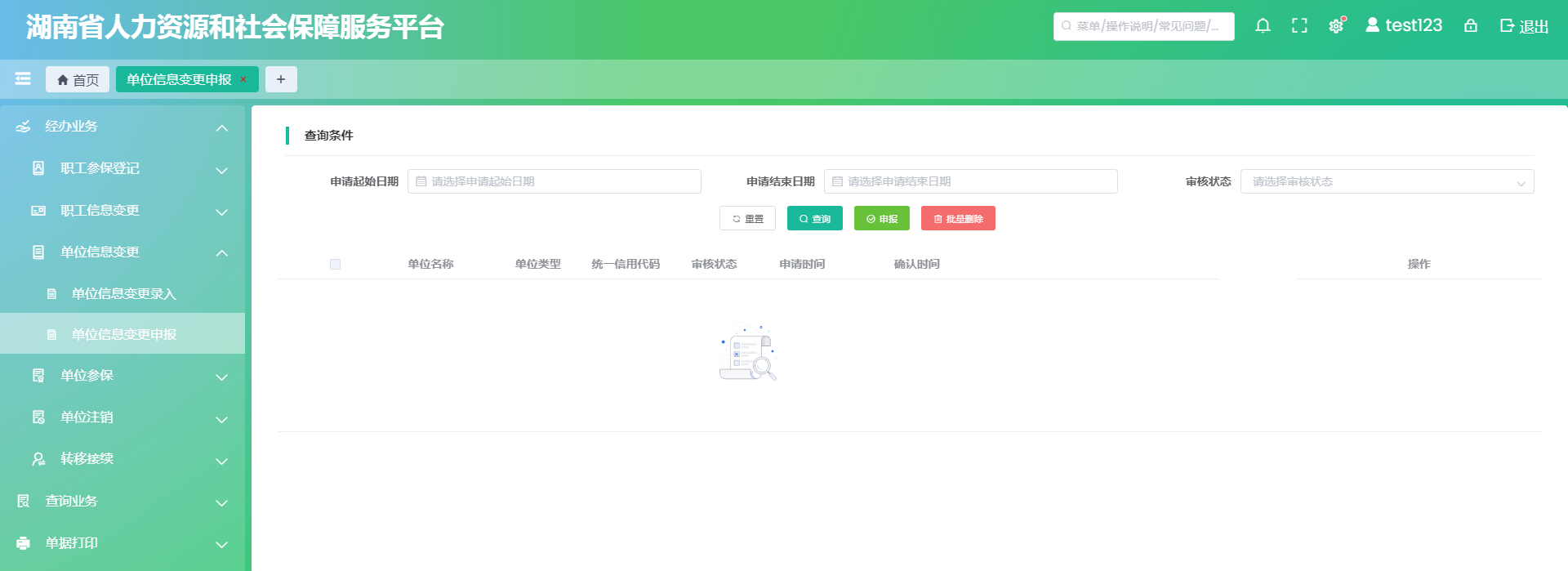 申报
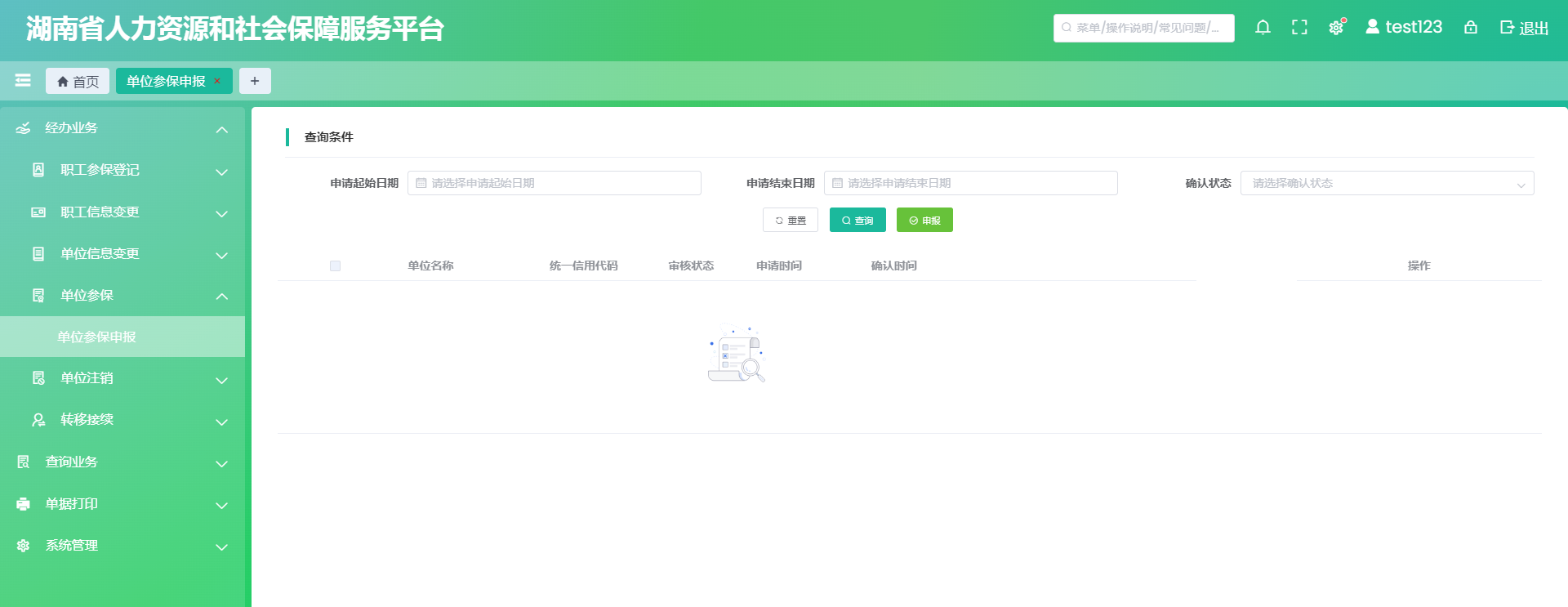 单位注销录入
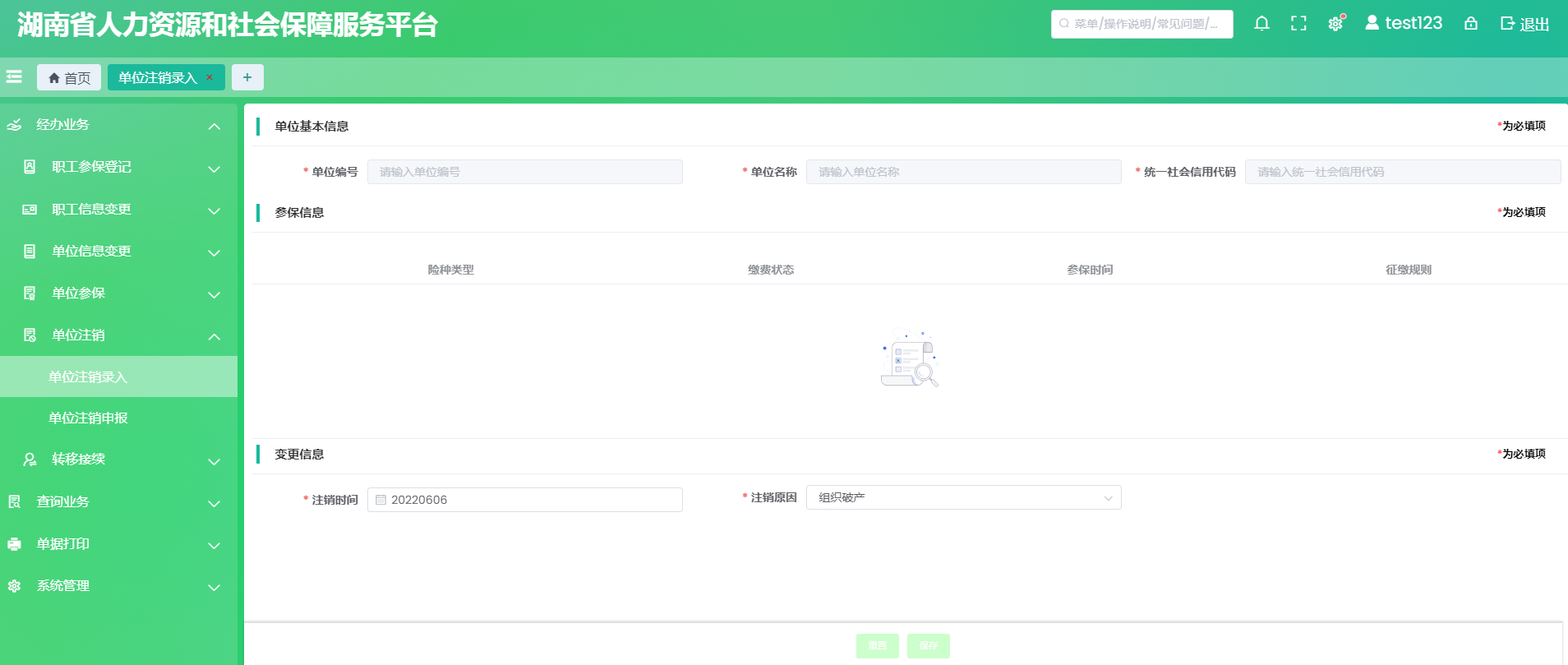 单位注销申报
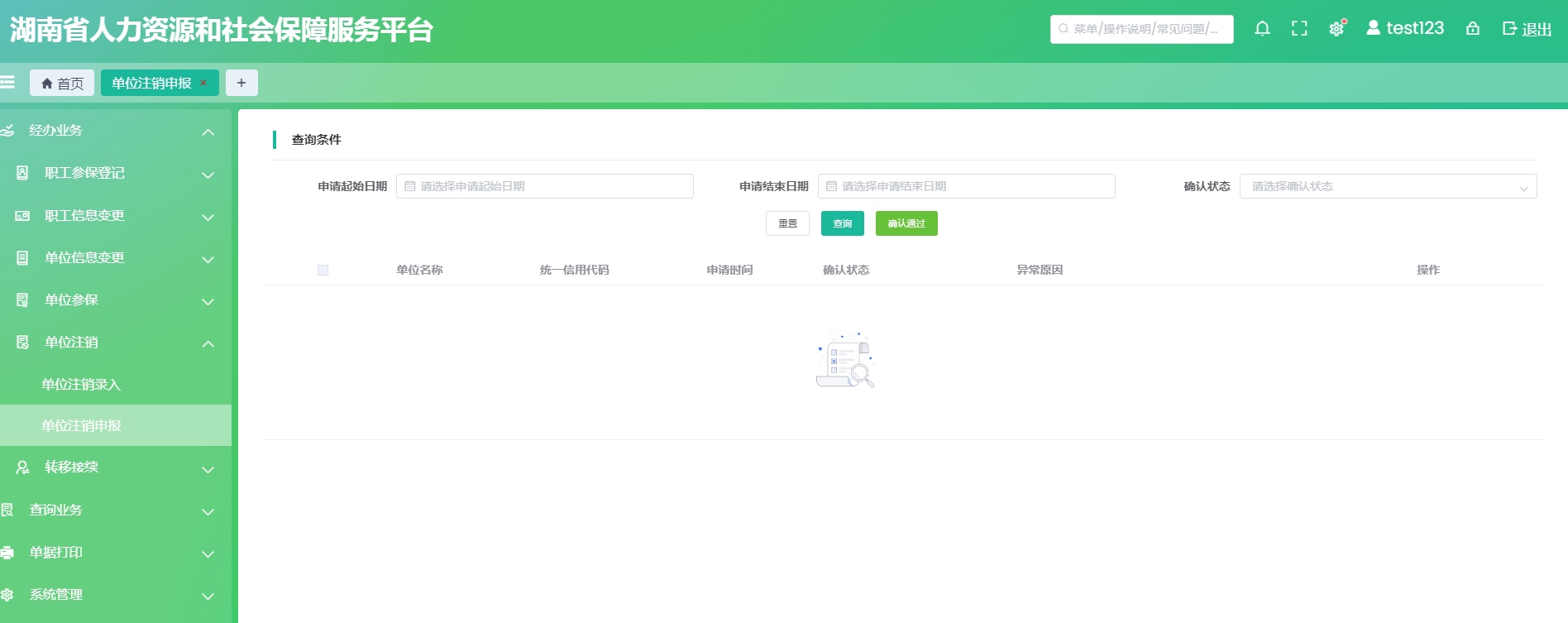 跨省转移接续录入
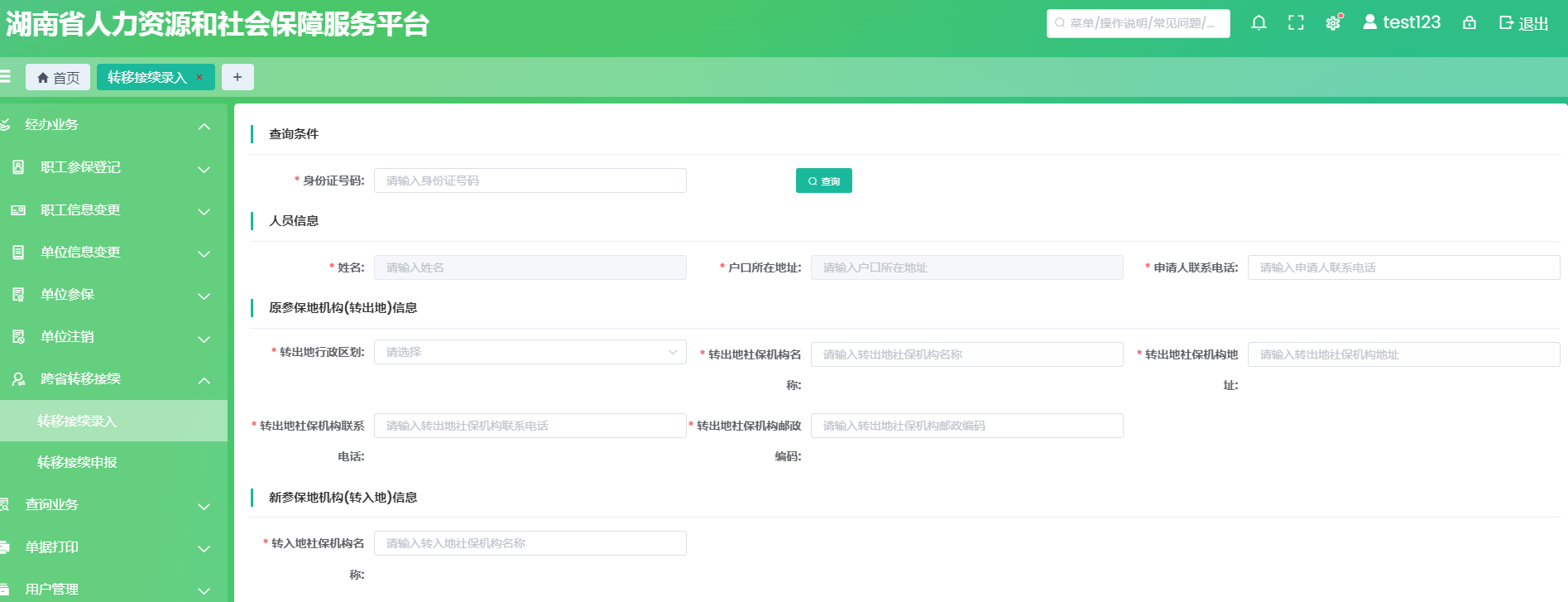 跨省转移接续申报
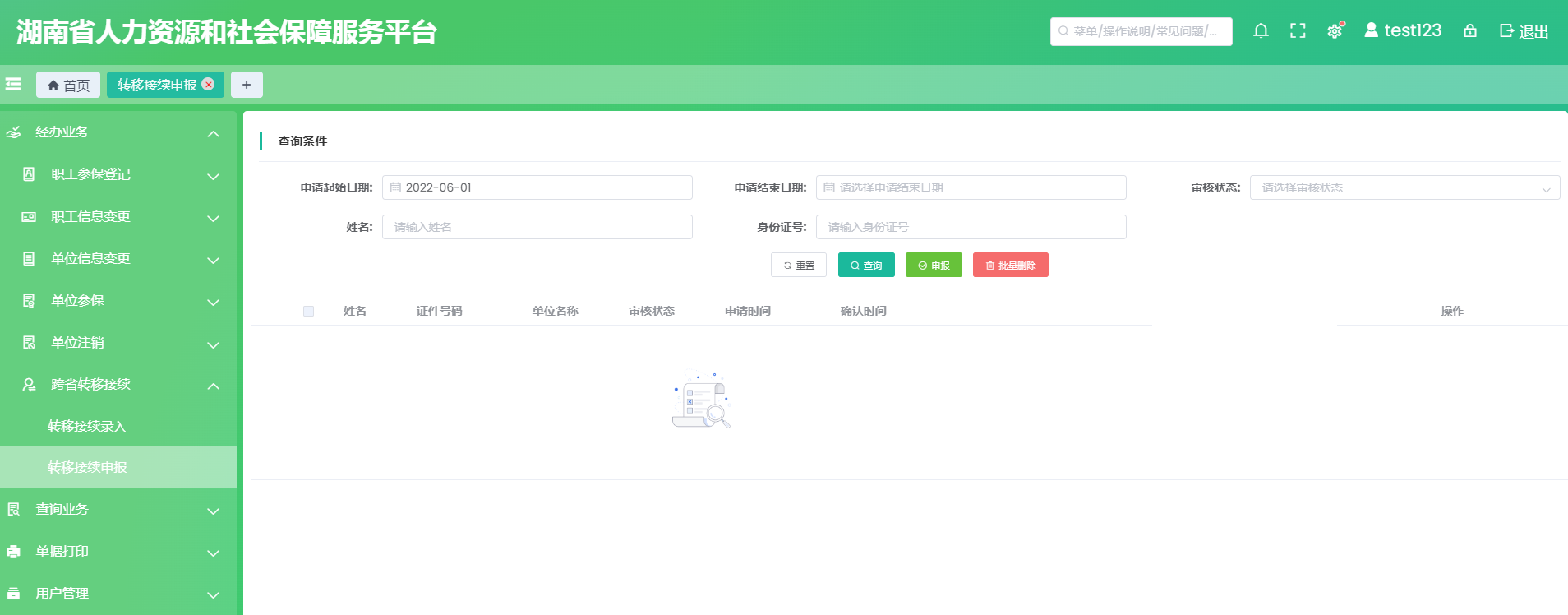 单位综合查询---基本信息
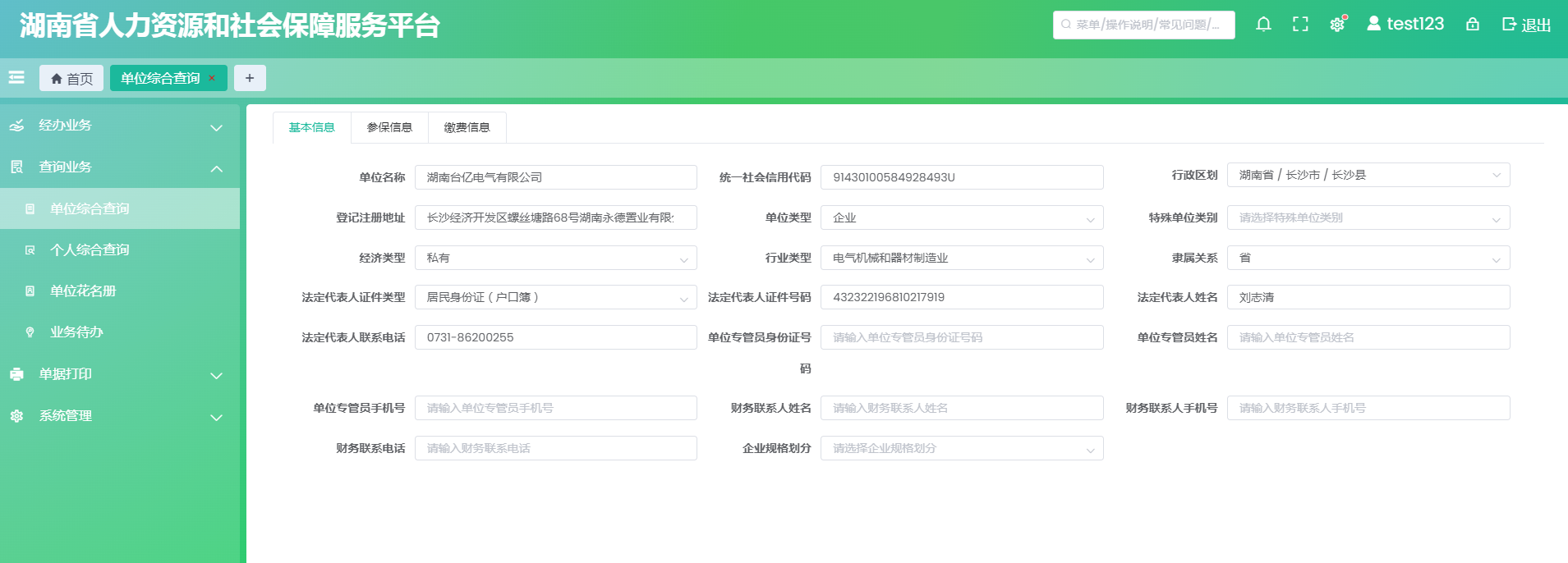 单位综合查询---参保信息
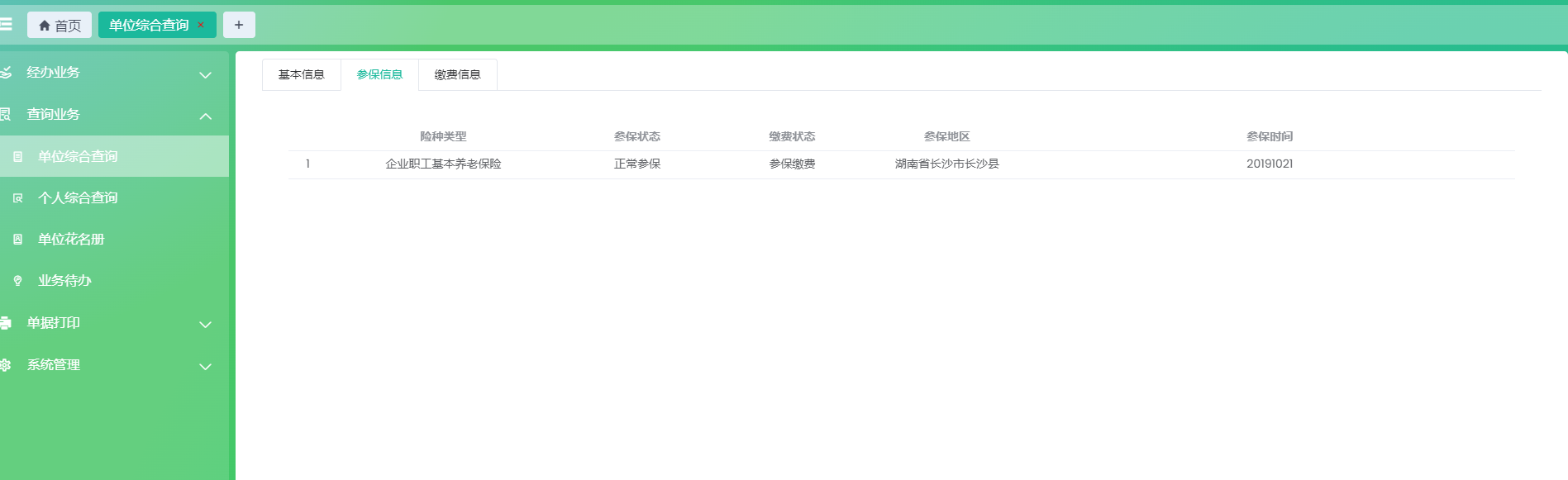 单位综合查询---缴费信息
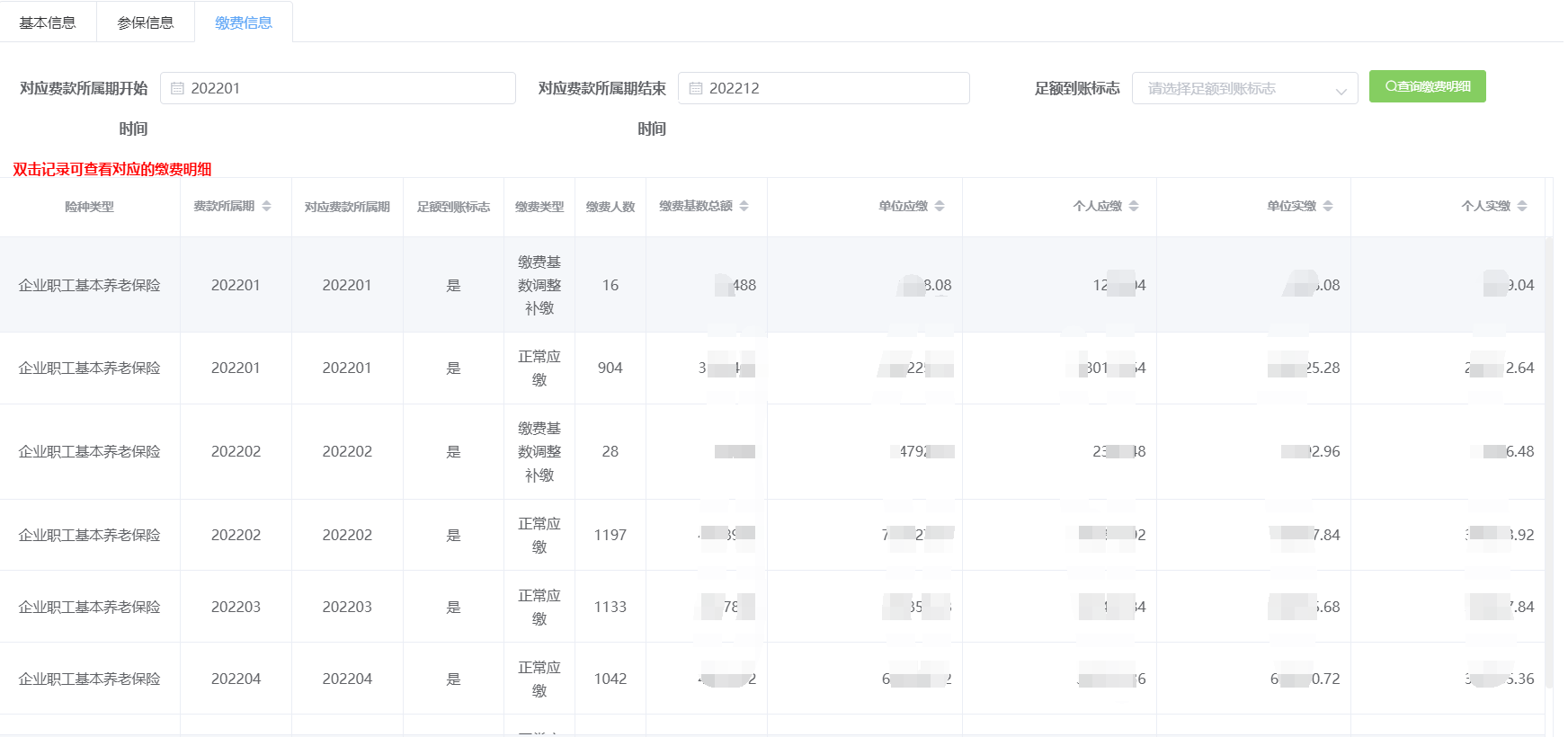 个人综合查询---基本信息
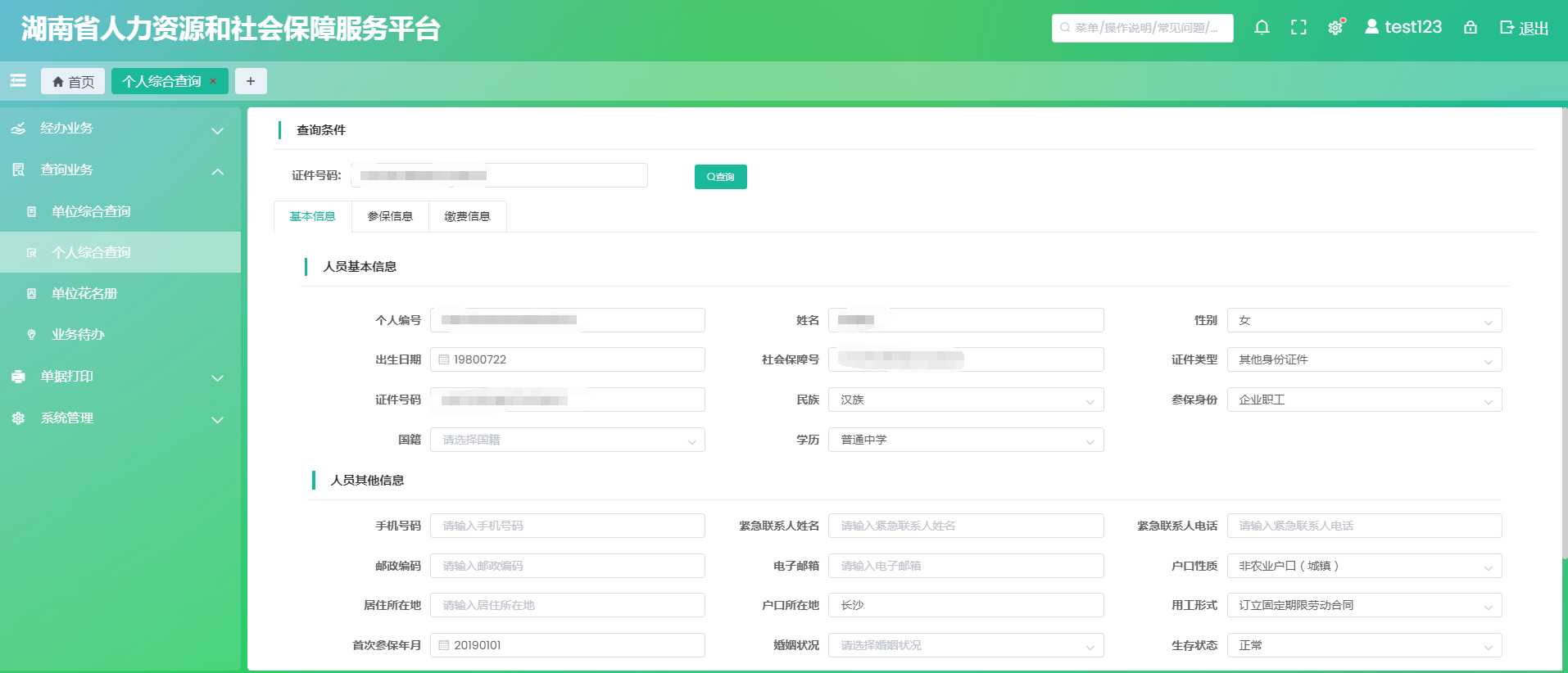 个人综合查询---参保信息
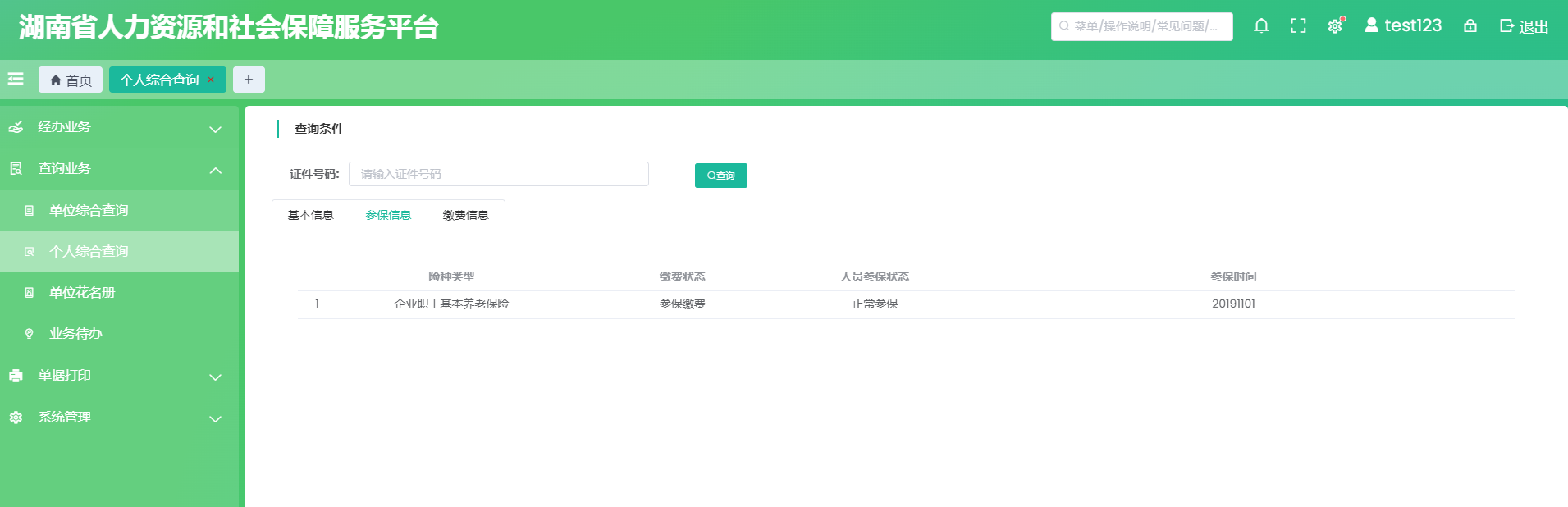 个人综合查询---缴费信息
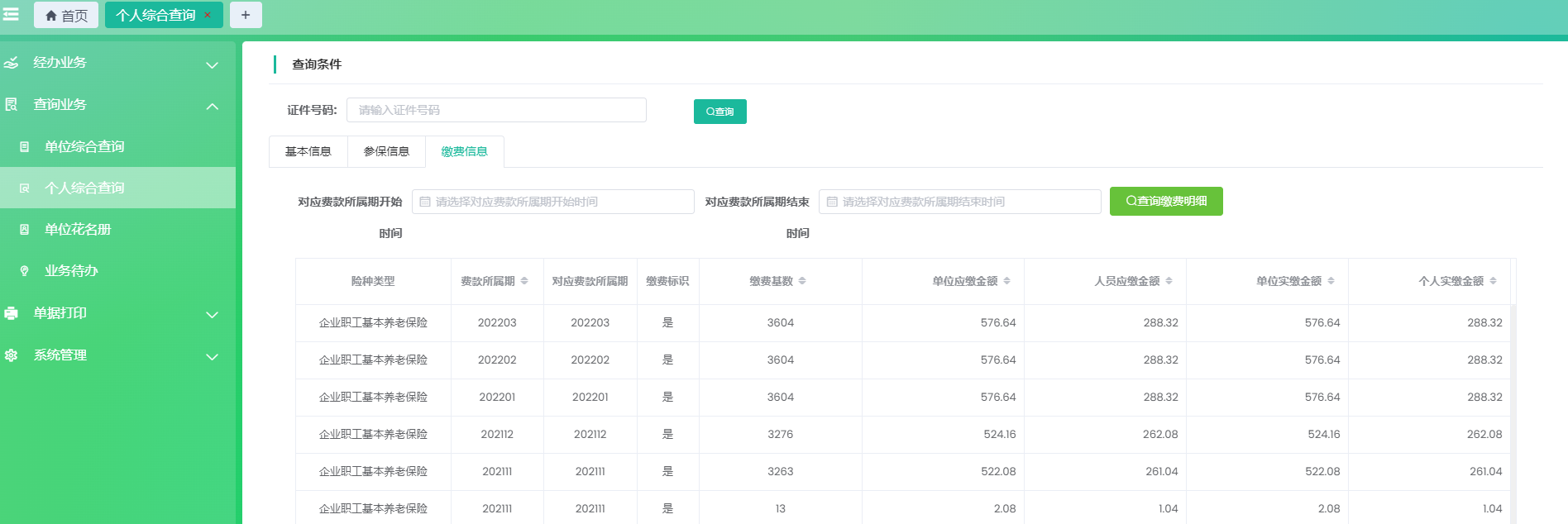 业务待办
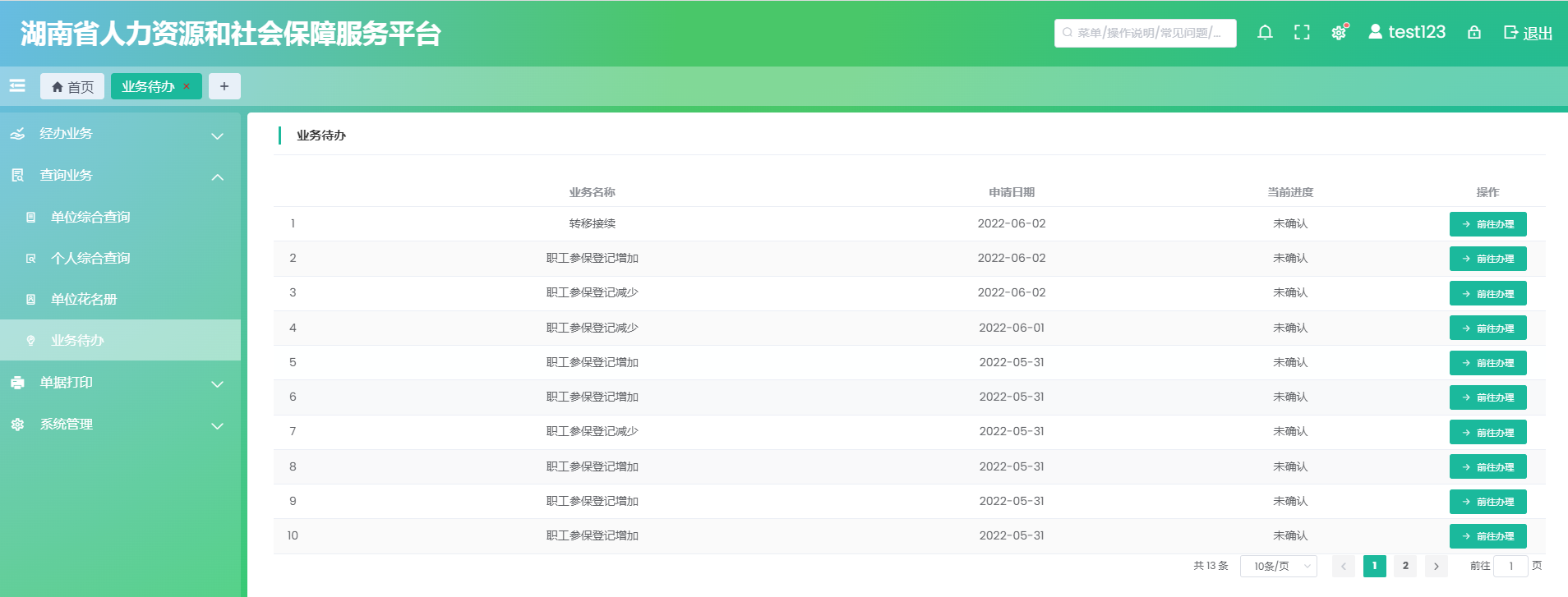 个人参保证明
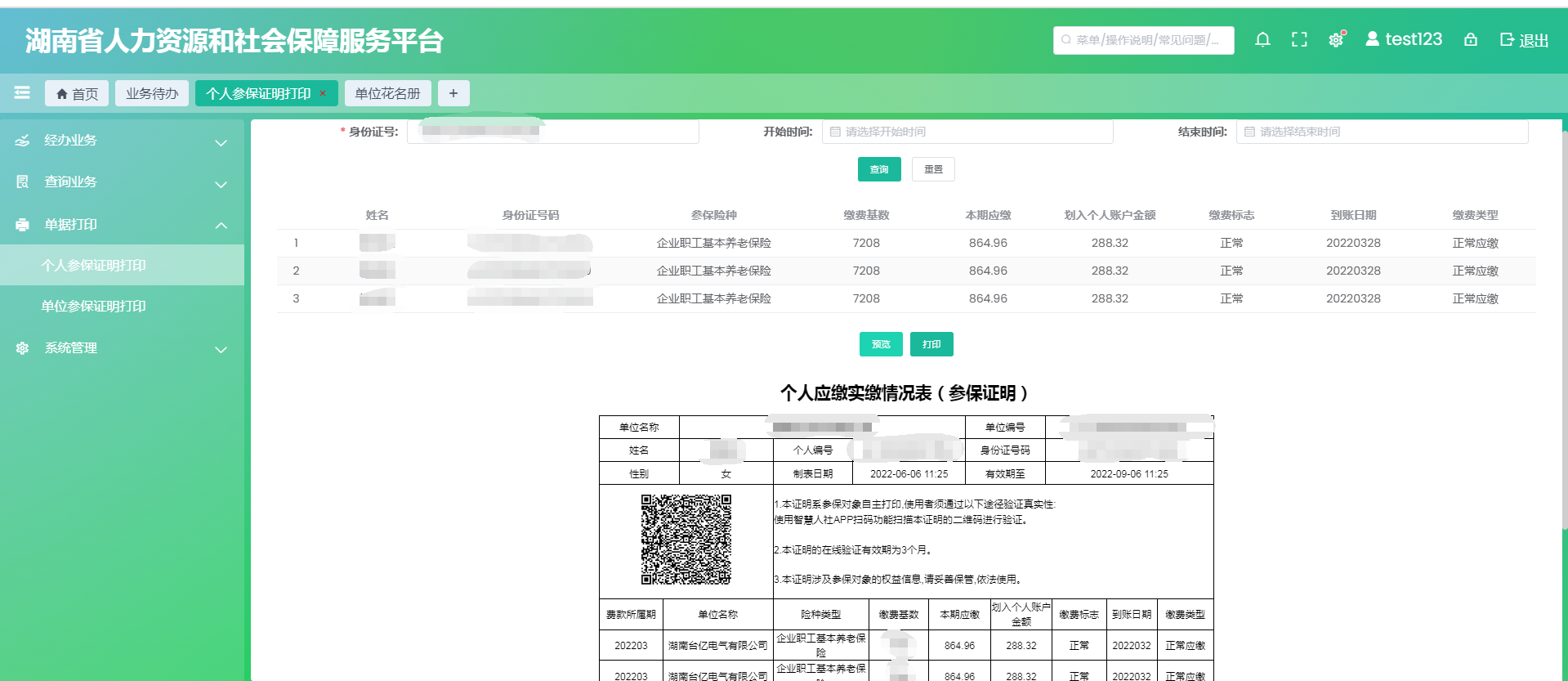 个人参保证明
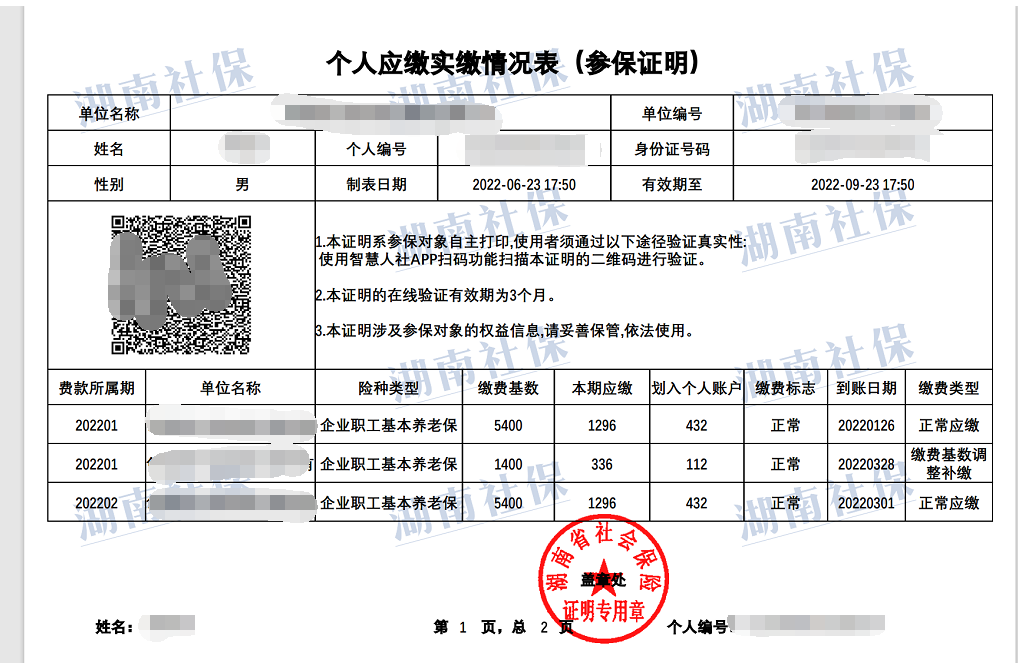 单位参保证明
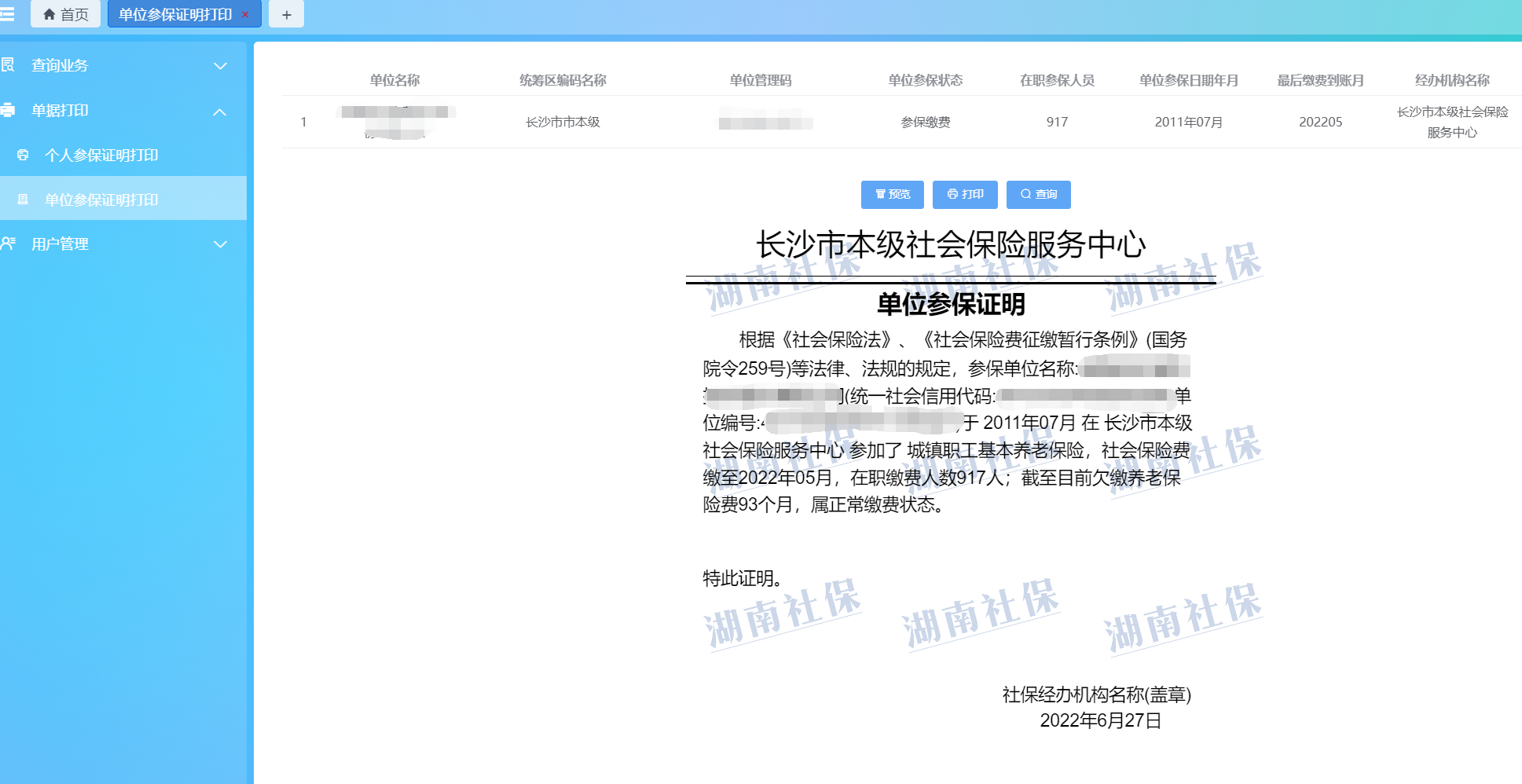 单位参保证明
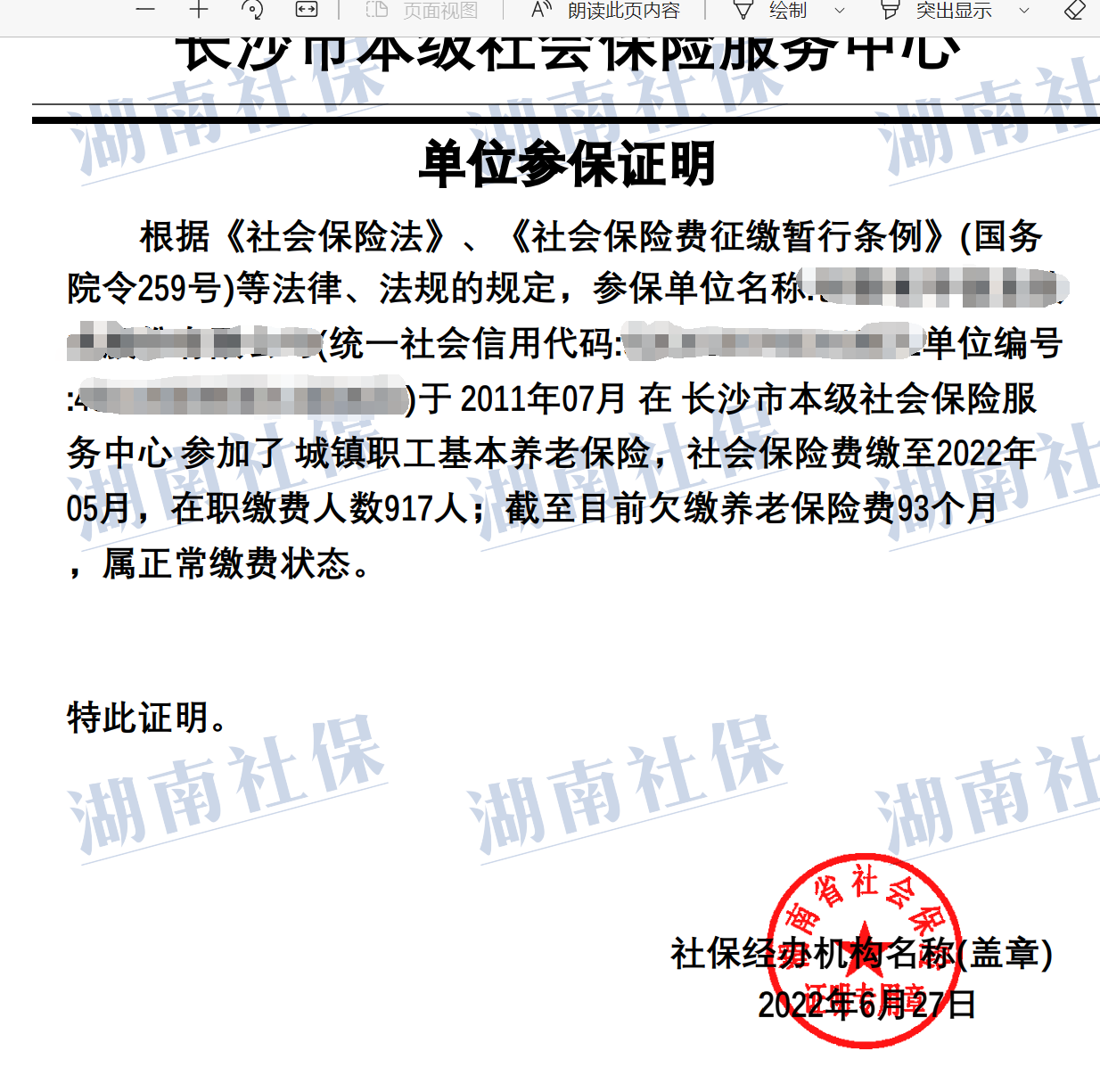 经办用户管理
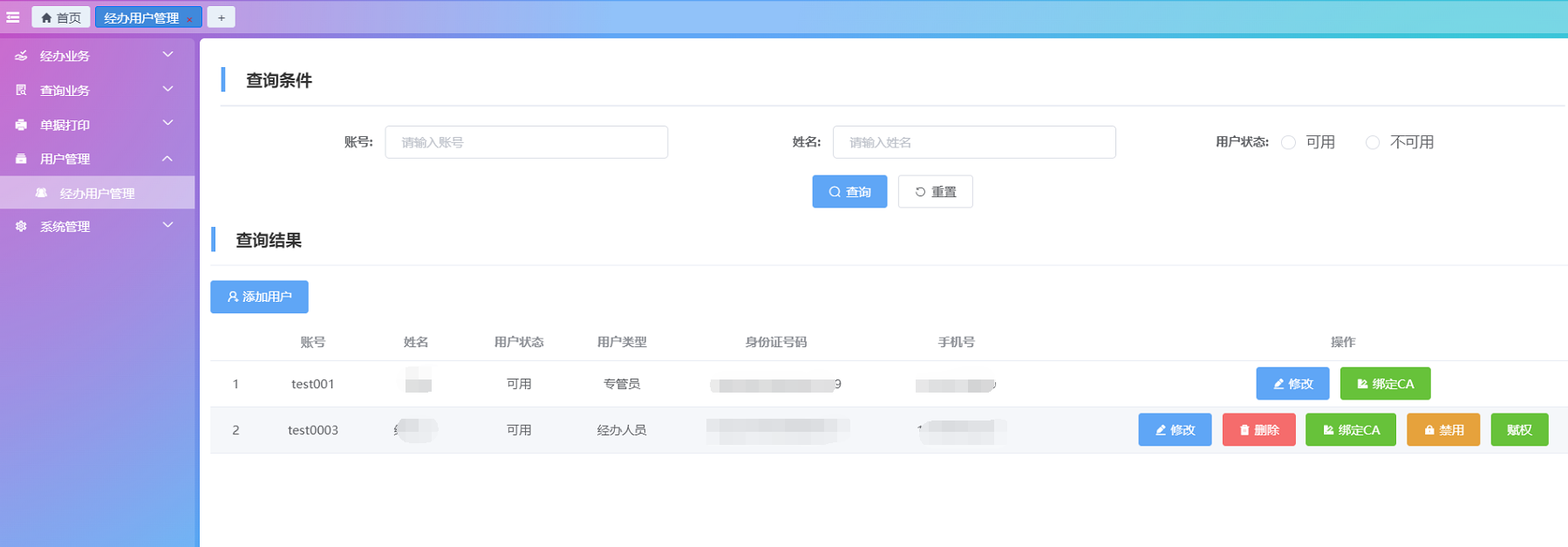 经办用户管理
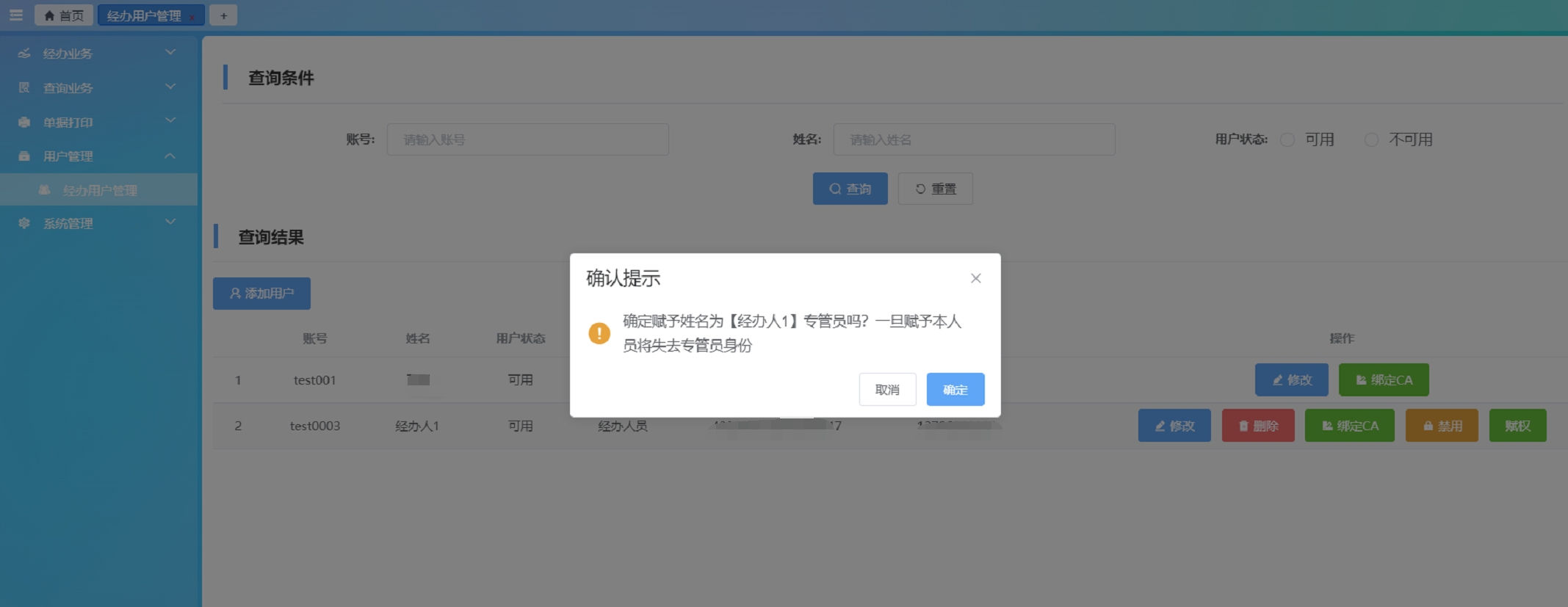 经办用户管理
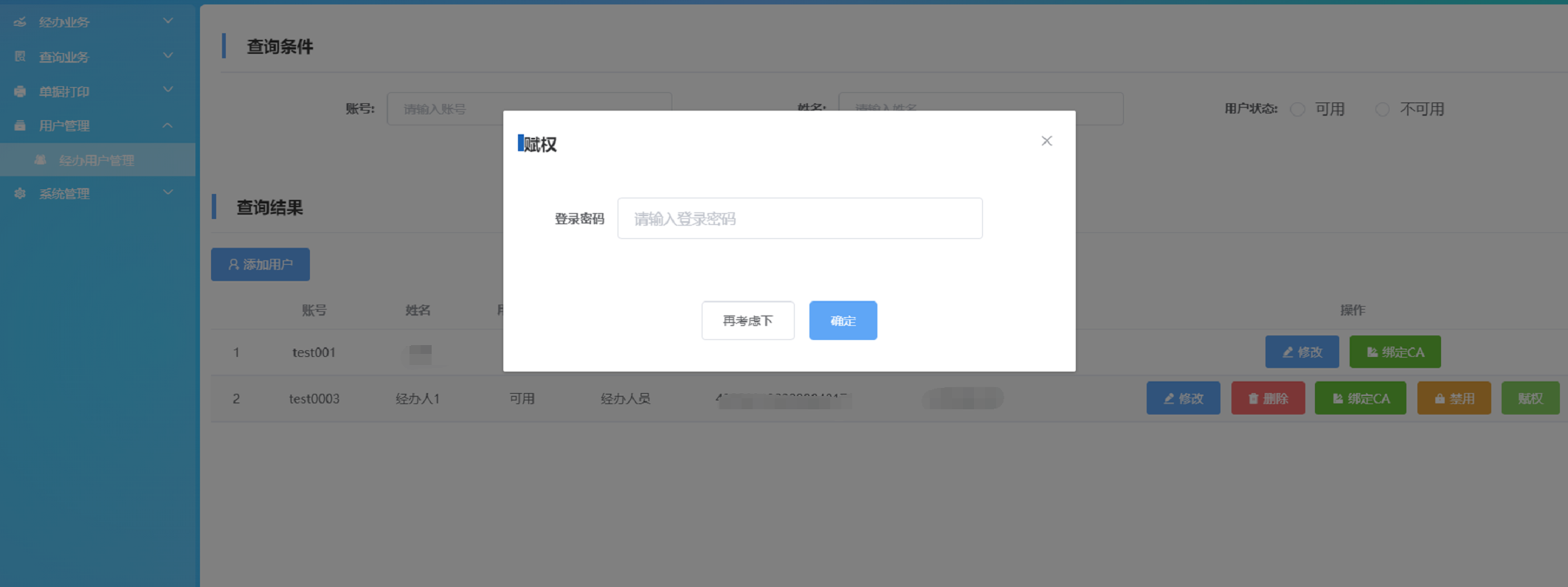 经办用户管理
系统登录地址
https://www.e91job.com/neaf-ui/#/
谢谢！